İNGİLİZCE  IMPERATIVES (Emir Cümleleri)
IMPERATIVES (EMİR CÜMLELERİ)
1
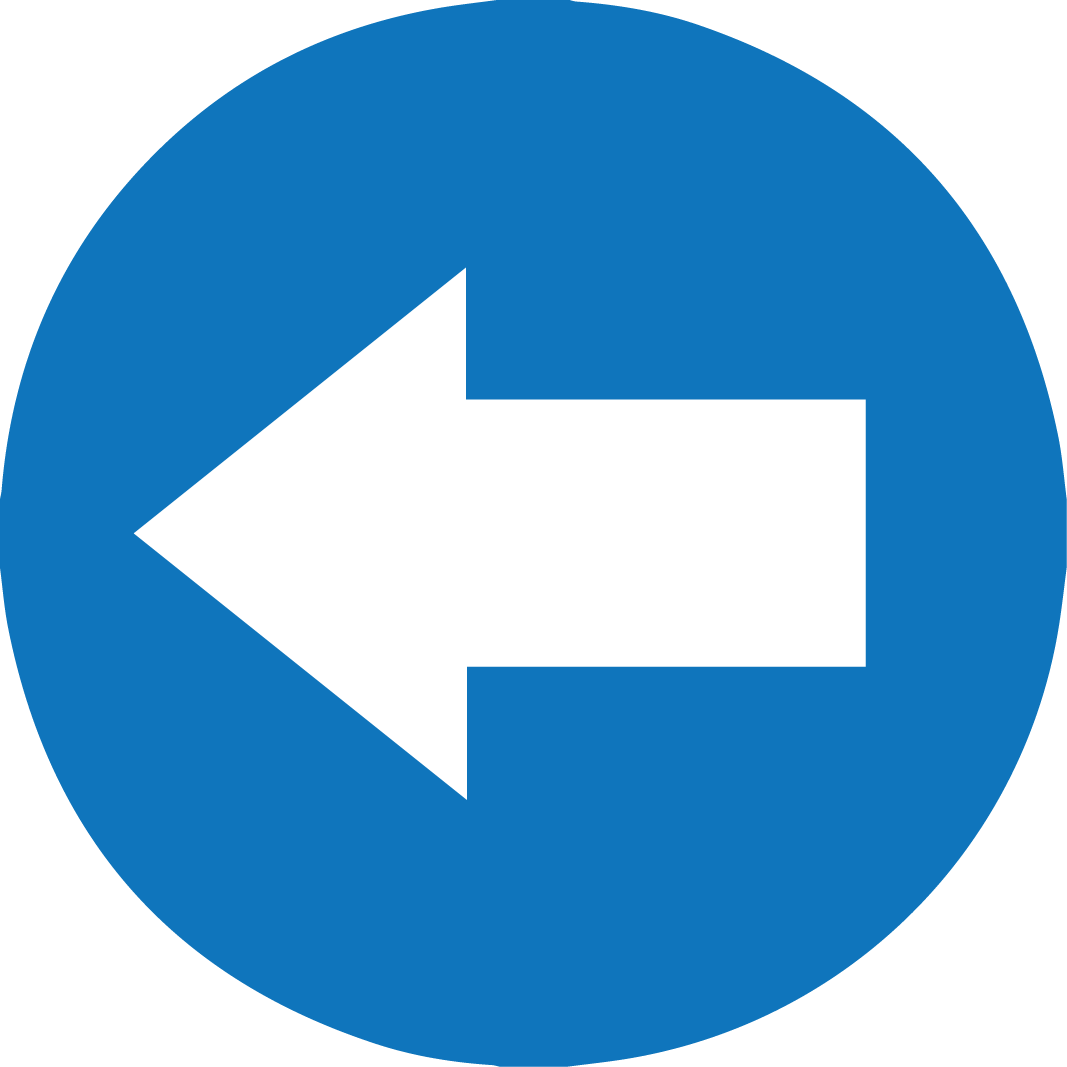 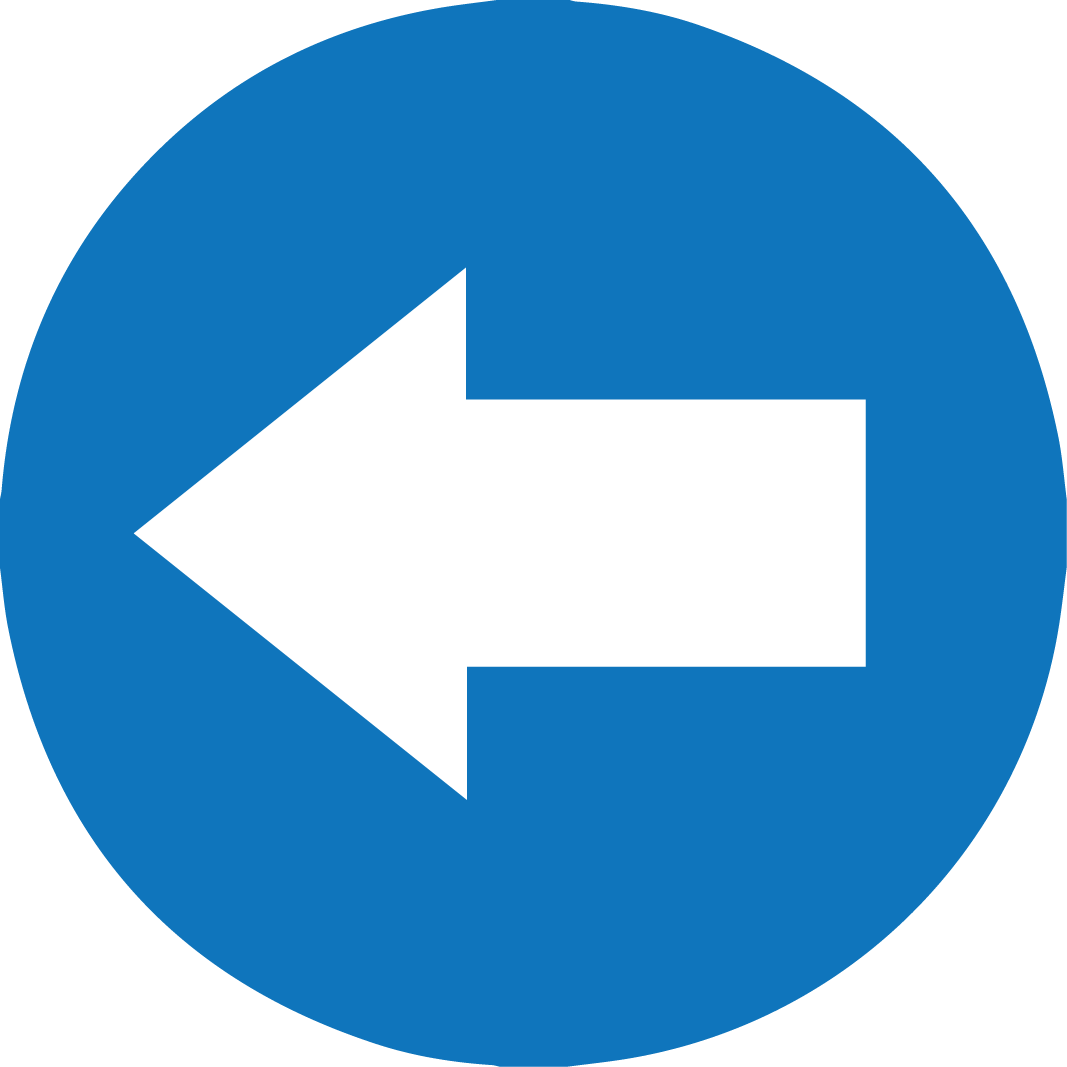 İNGİLİZCE  IMPERATIVES (Emir Cümleleri)
IMPERATIVES (Emir Cümleleri)
Emir cümleleri, kural ve yasaklardan söz etmek, birisinden bir şey yapmasını rica etmek, öneride bulunmak, uyarıda bulunmak, iyi dilekte bulunmak gibi çeşitli durumlarda kullanılır.
2
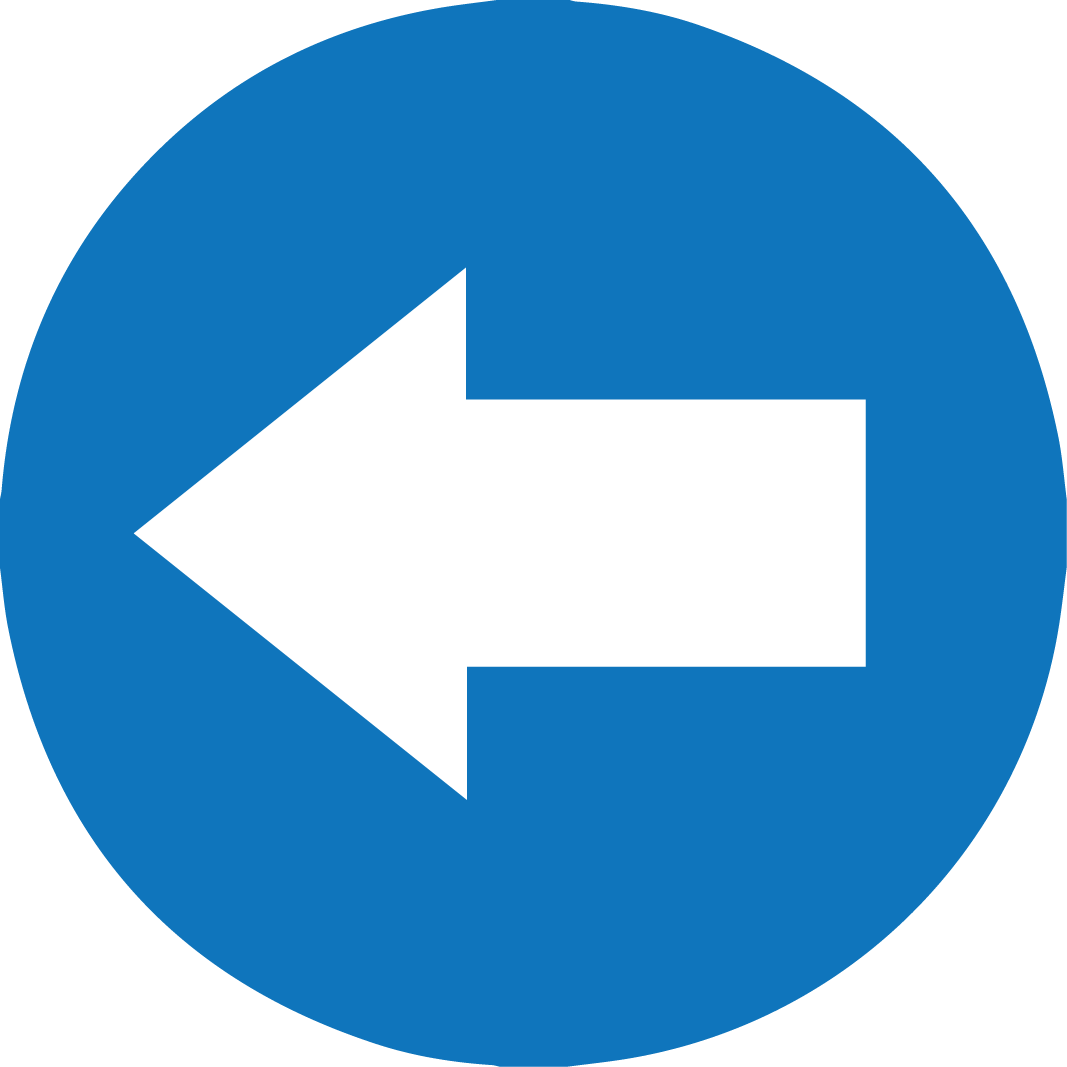 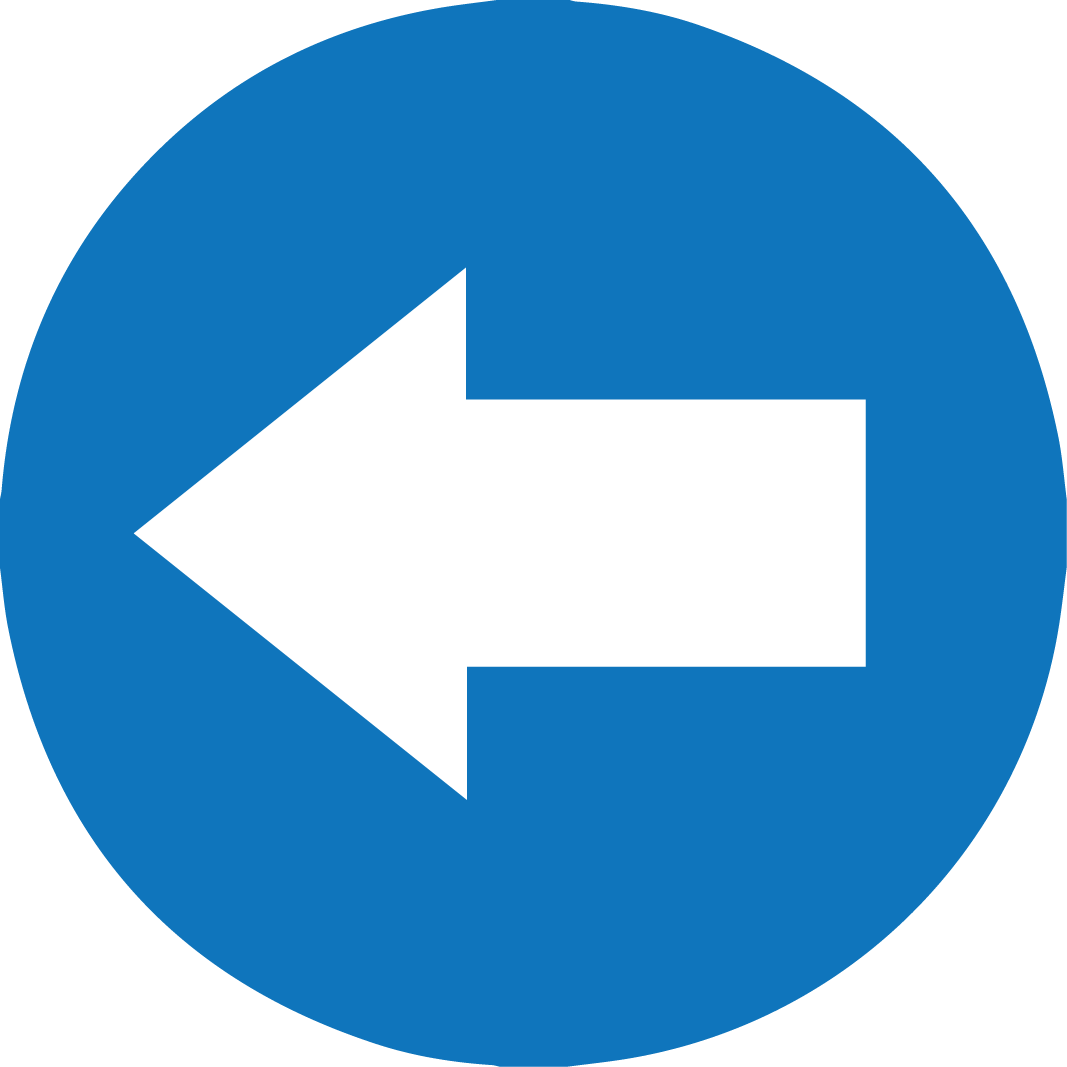 İNGİLİZCE  IMPERATIVES (Emir Cümleleri)
İnsanlardan bir şey yapmalarını istemek için:
Give me the book, please!
Öğüt vermek için:
Have a rest! You are tired.
Talimat vermek için:
Turn right!
Teklifler için:
Come and have dinner with us!
Bir şey dilemek için:
Have a nice day!
3
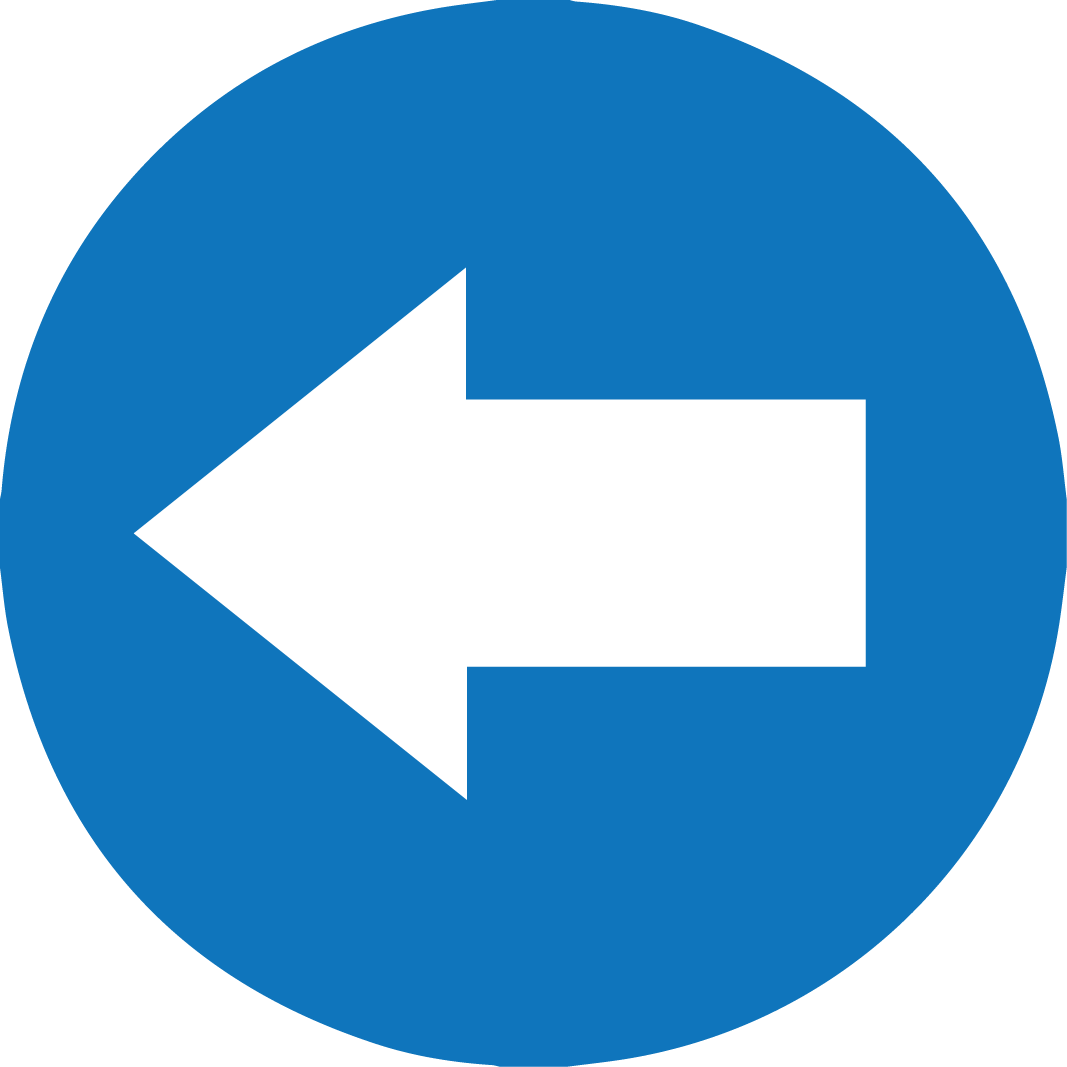 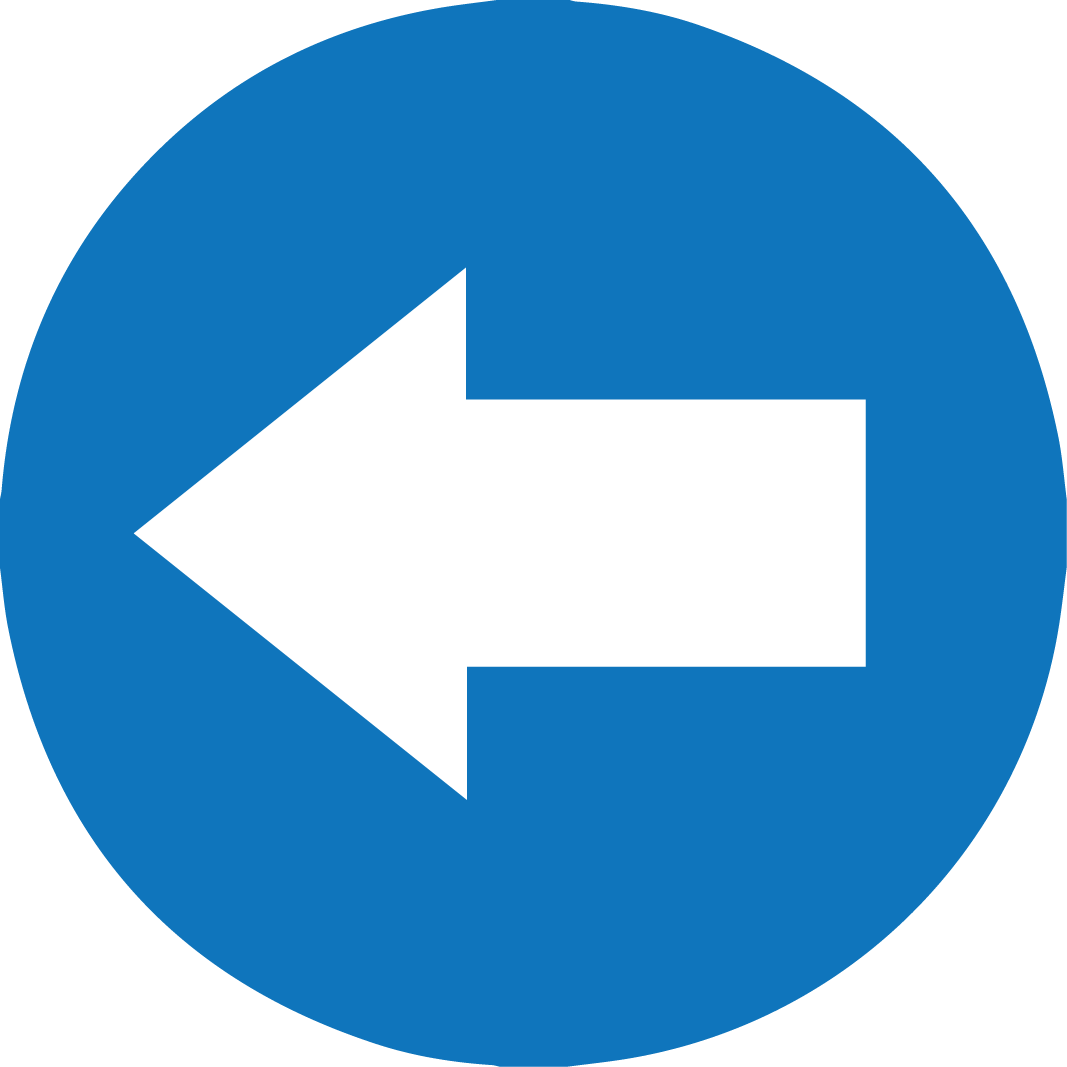 İNGİLİZCE  IMPERATIVES (Emir Cümleleri)
Emir cümlesinin başına ya da sonuna lütfen anlamına gelen ‘Please’ kelimesini ekleyerek cümleyi daha kibar bir şekilde söylemiş oluruz.
Please  wait for me at the bus stop!
Don’t close the window, please!
Turn down the music, please!
4
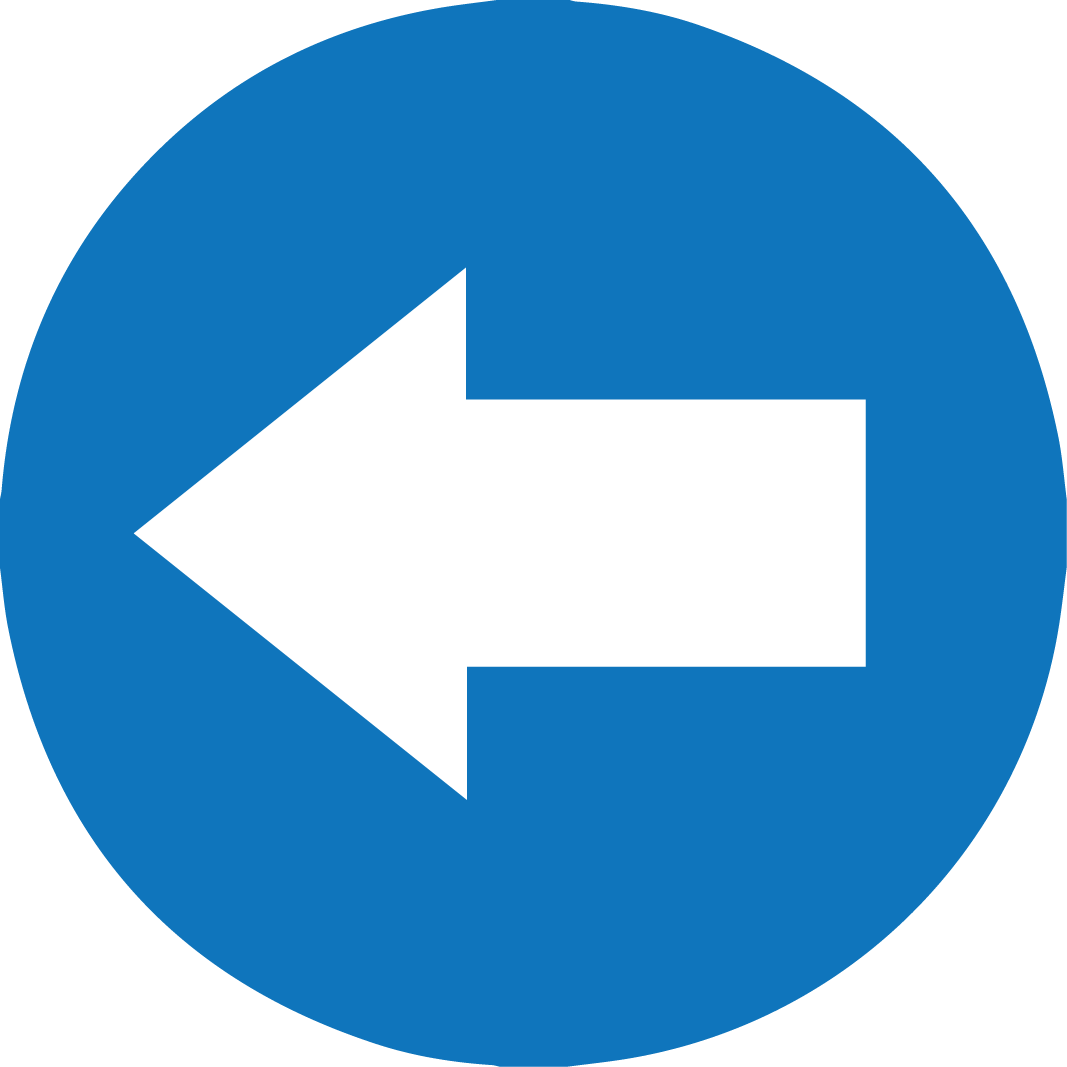 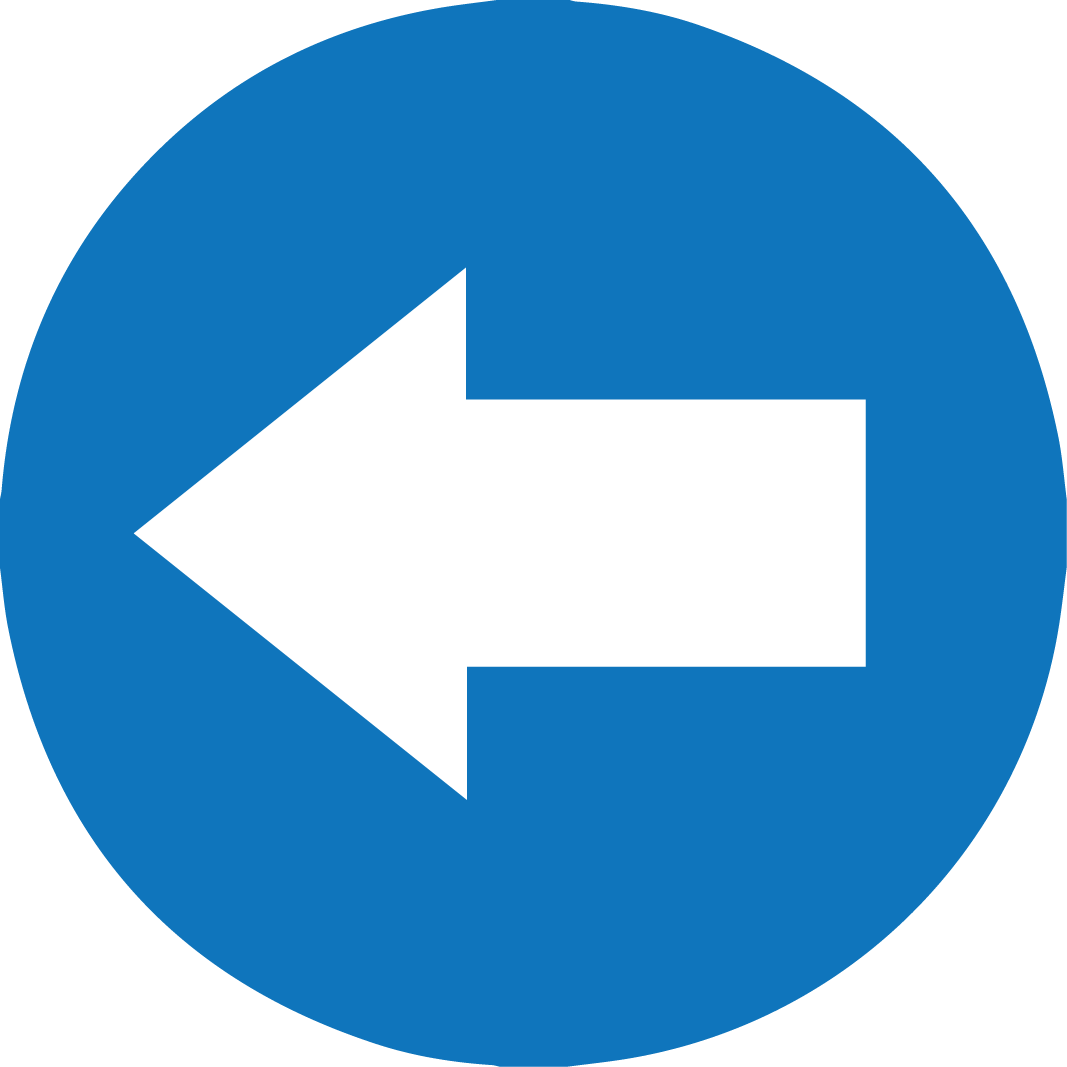 İNGİLİZCE  IMPERATIVES (Emir Cümleleri)
OLUMLU EMİR CÜMLELERİ
Olumlu emir cümleleri fiilin yalın halinin cümle başına getirilmesiyle oluşturulur.
Open the door!
Speak English during the lesson!
5
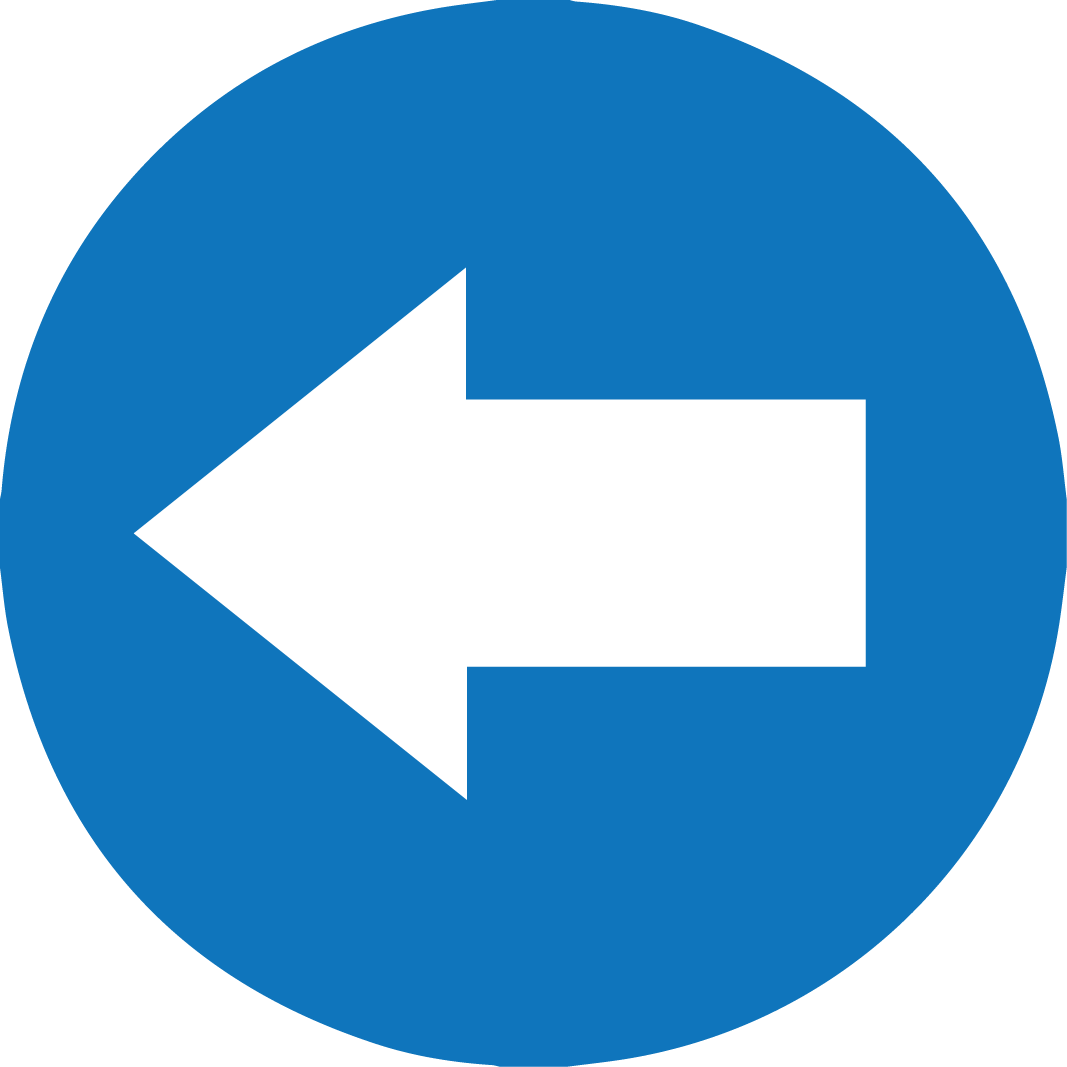 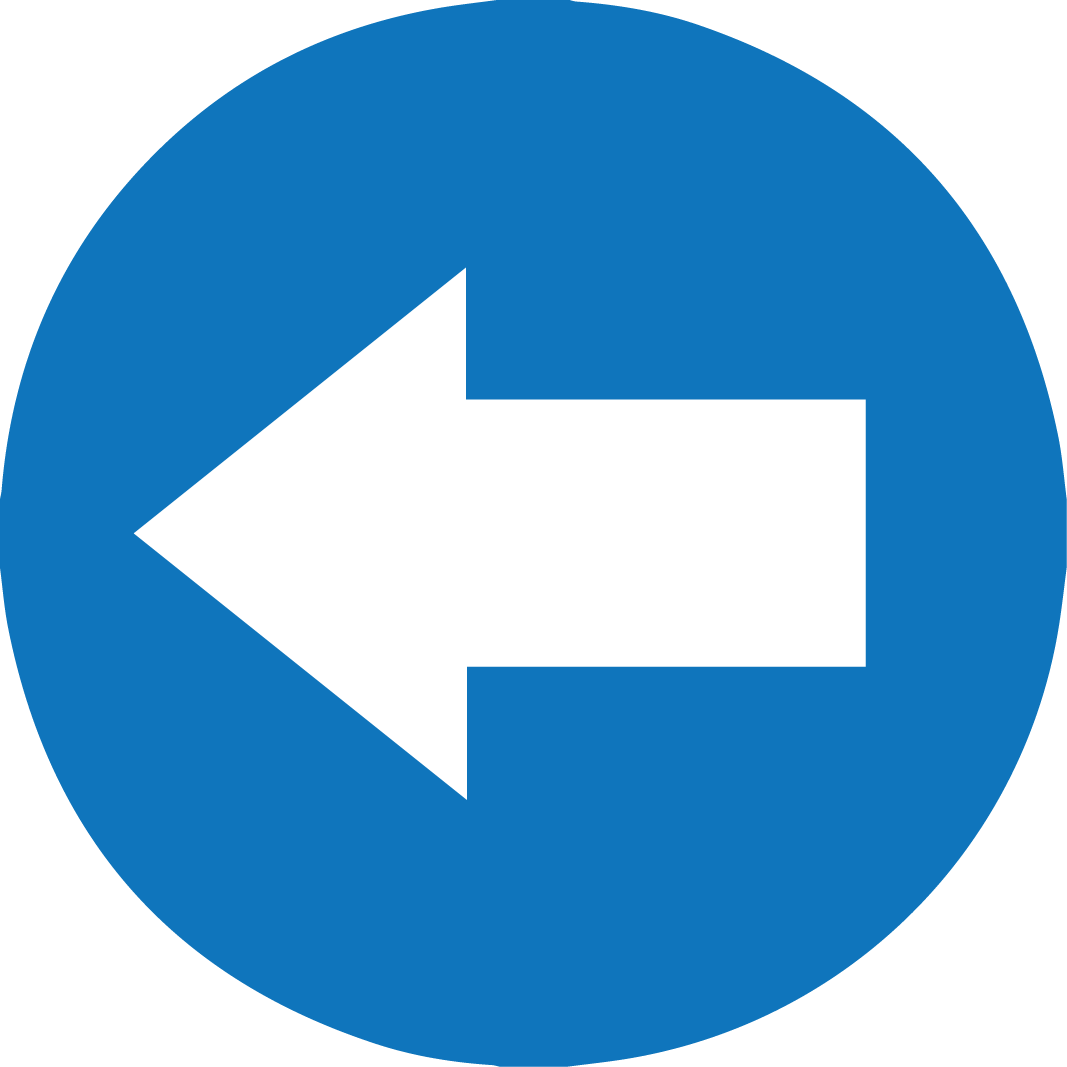 İNGİLİZCE  IMPERATIVES (Emir Cümleleri)
CLASSROOM INSTRUCTIONS
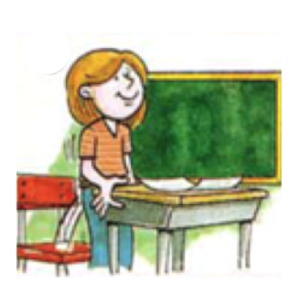 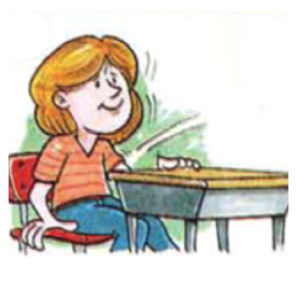 stand up!
sit down!
6
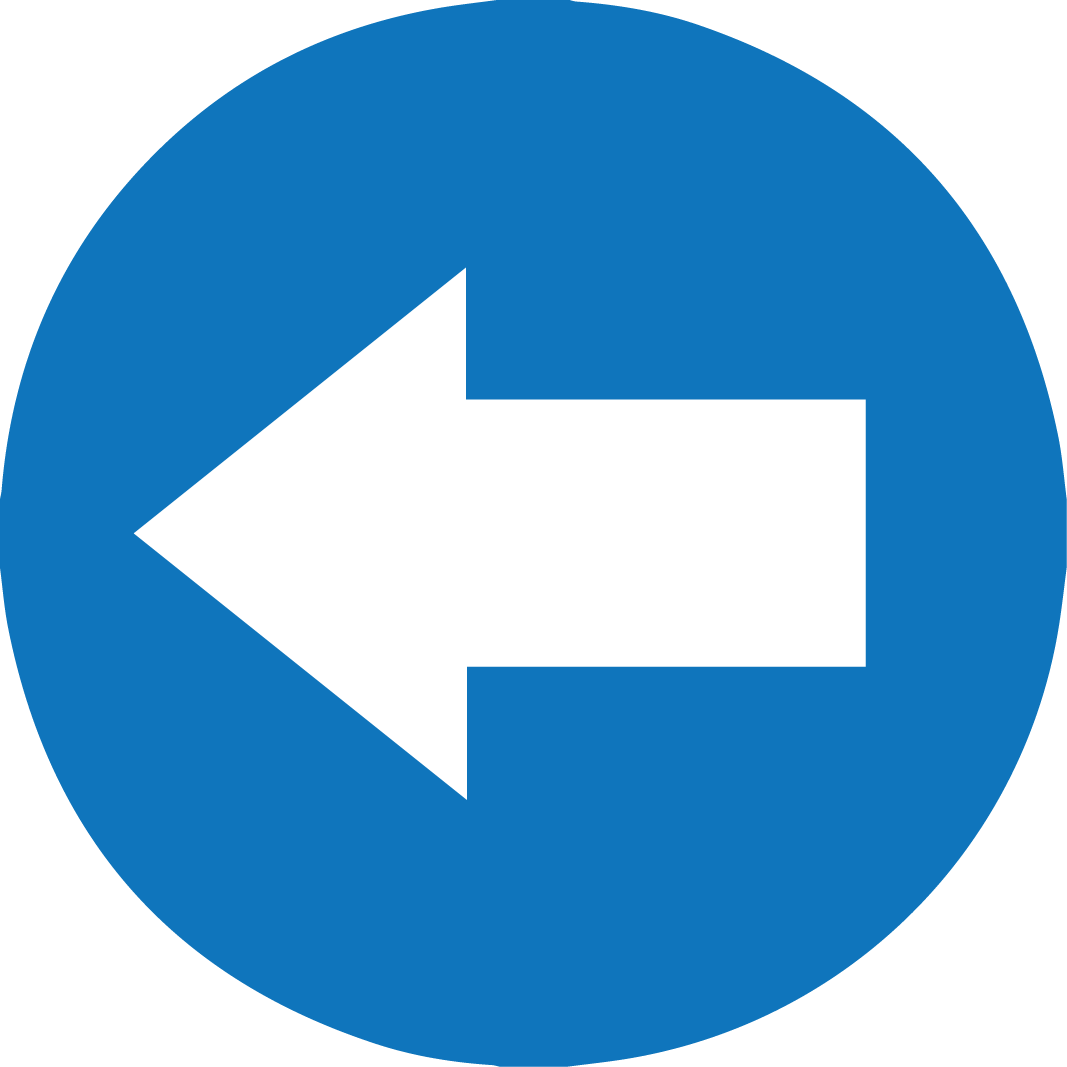 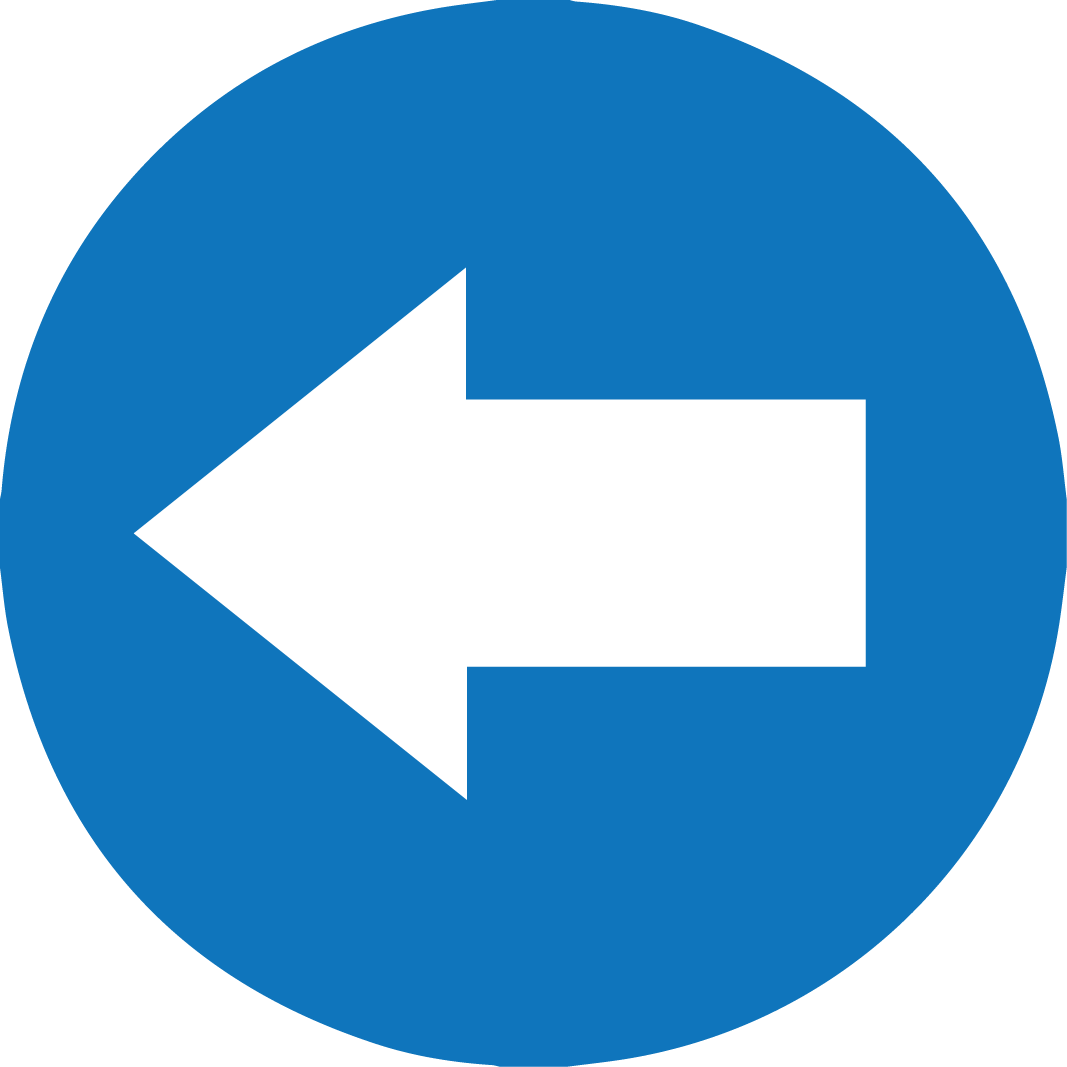 İNGİLİZCE  IMPERATIVES (Emir Cümleleri)
CLASSROOM INSTRUCTIONS
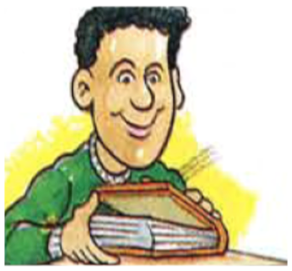 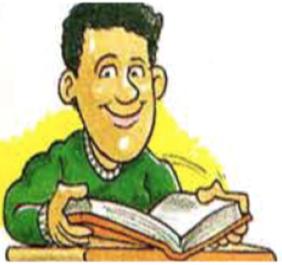 open the book!
close the book!
7
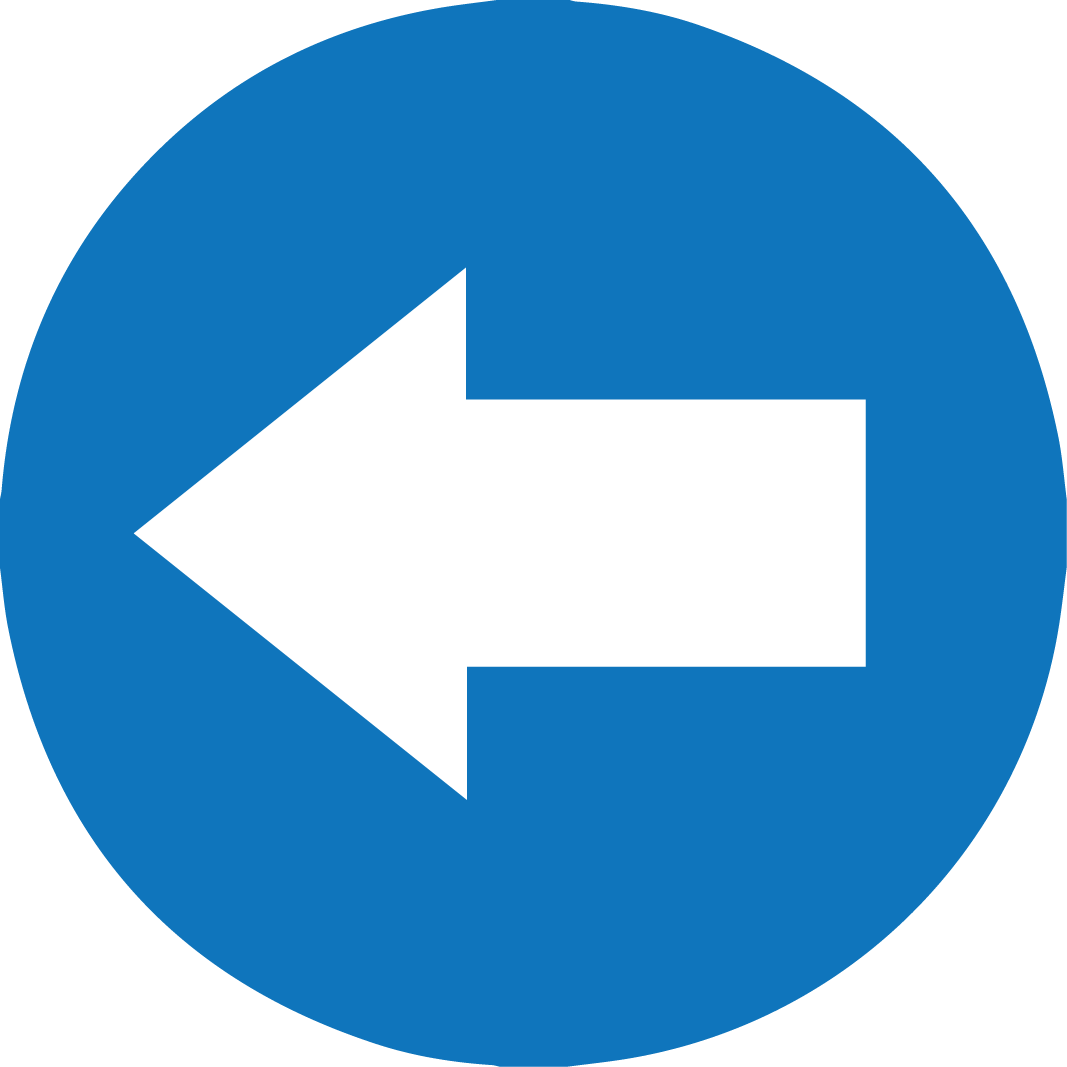 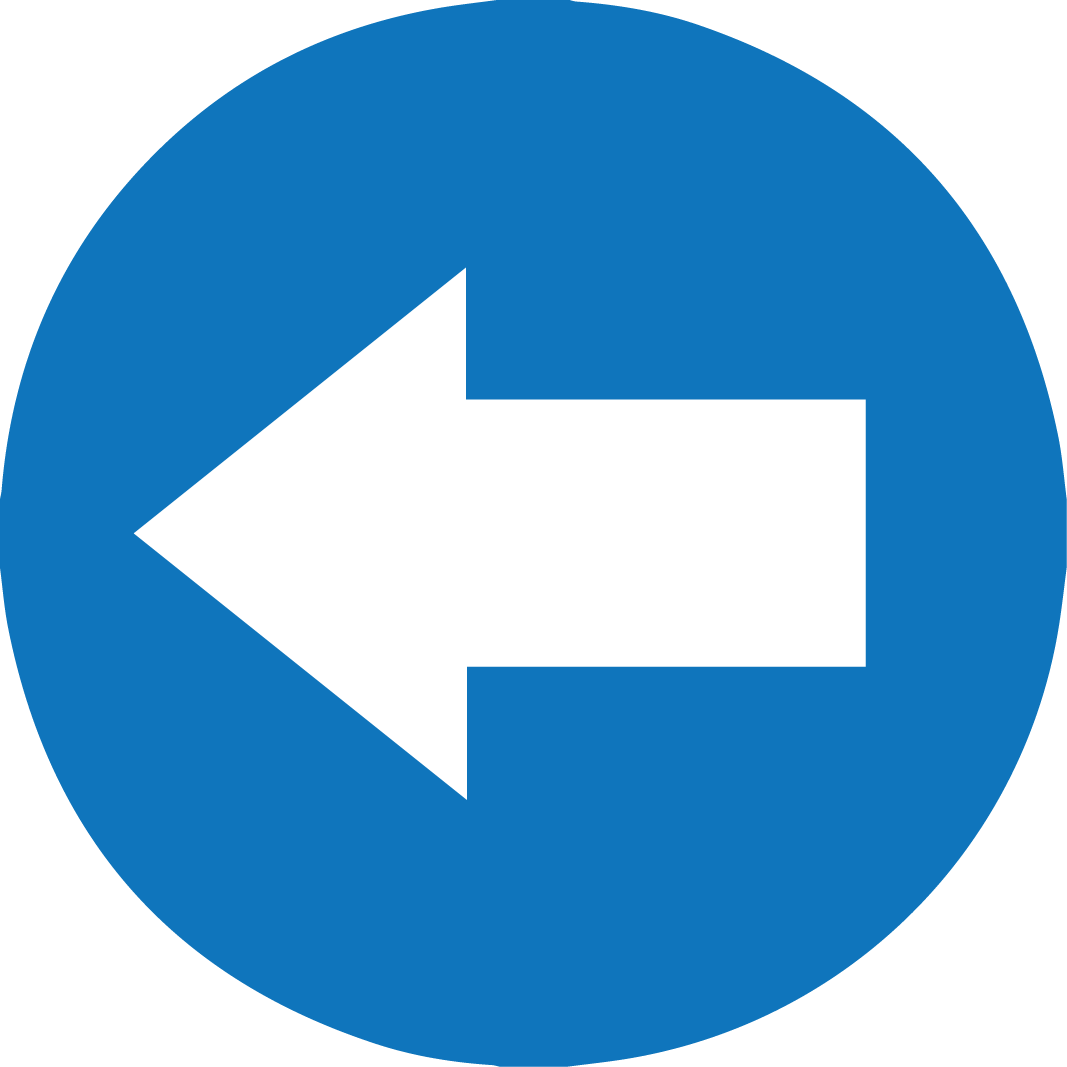 İNGİLİZCE  IMPERATIVES (Emir Cümleleri)
CLASSROOM INSTRUCTIONS
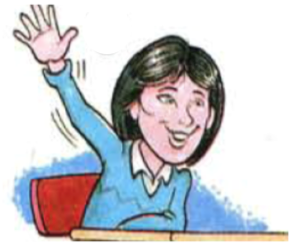 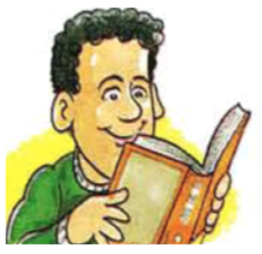 raise your hand!
read page 9!
8
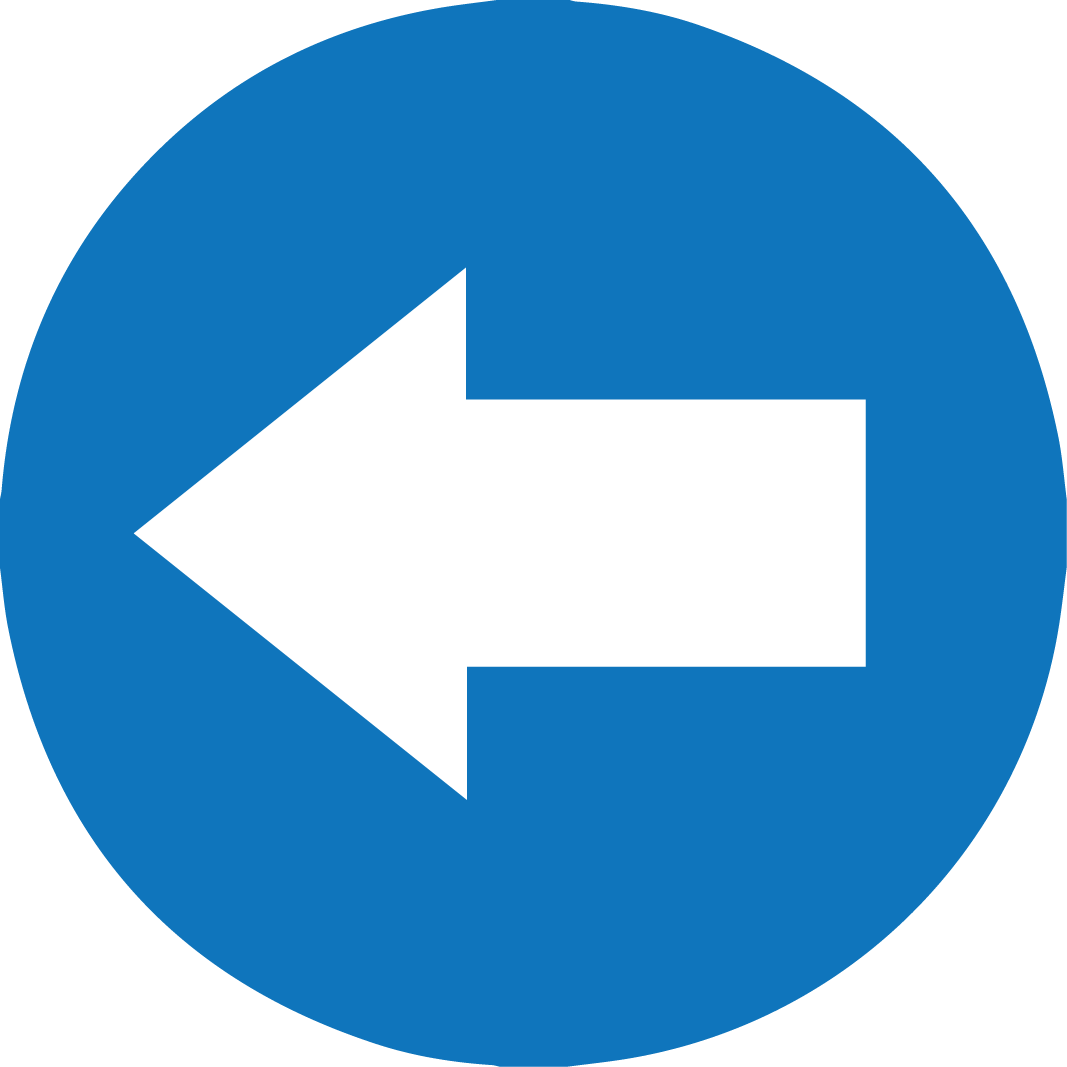 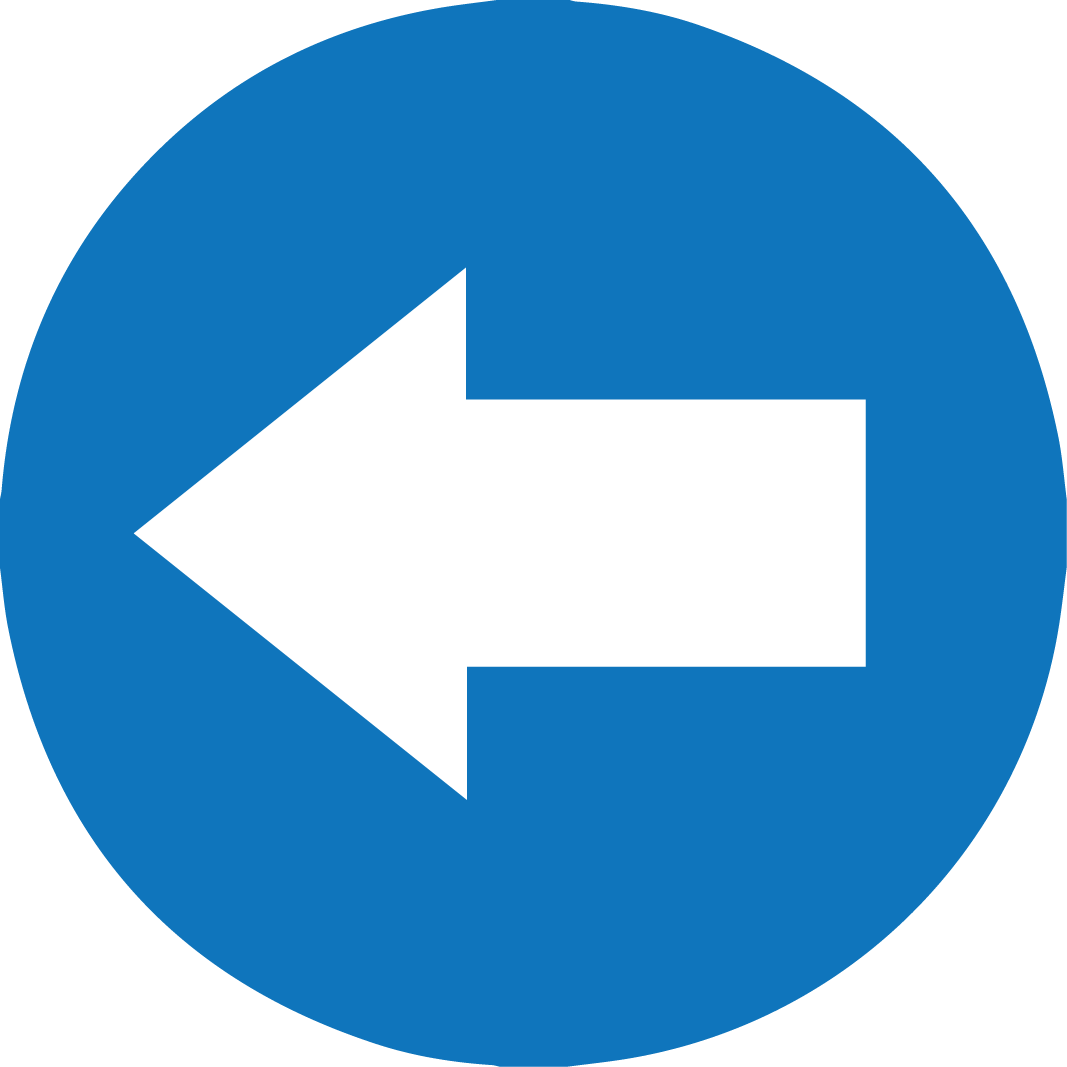 İNGİLİZCE  IMPERATIVES (Emir Cümleleri)
Emir cümleleriyle talimat verirken first/  second/  then/ 
after that/  finally  kullanabiliriz.
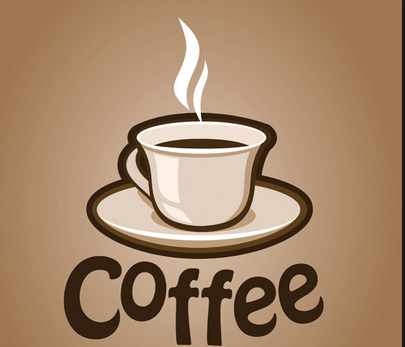 First, boil some water. Second, put coffee into a cup. Then pour the hot water into the cup. After that add a little milk and sugar. Finally stir the coffee.
9
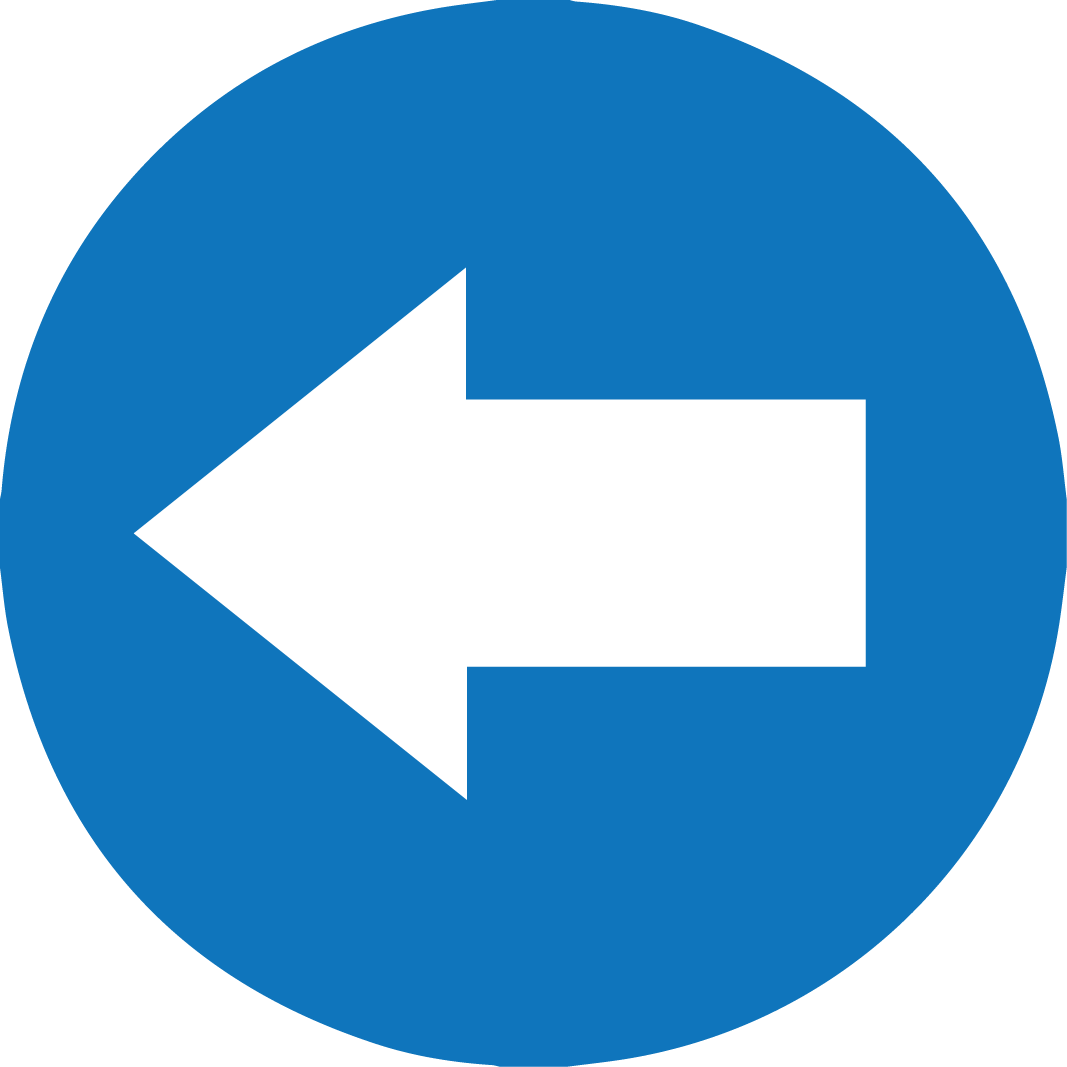 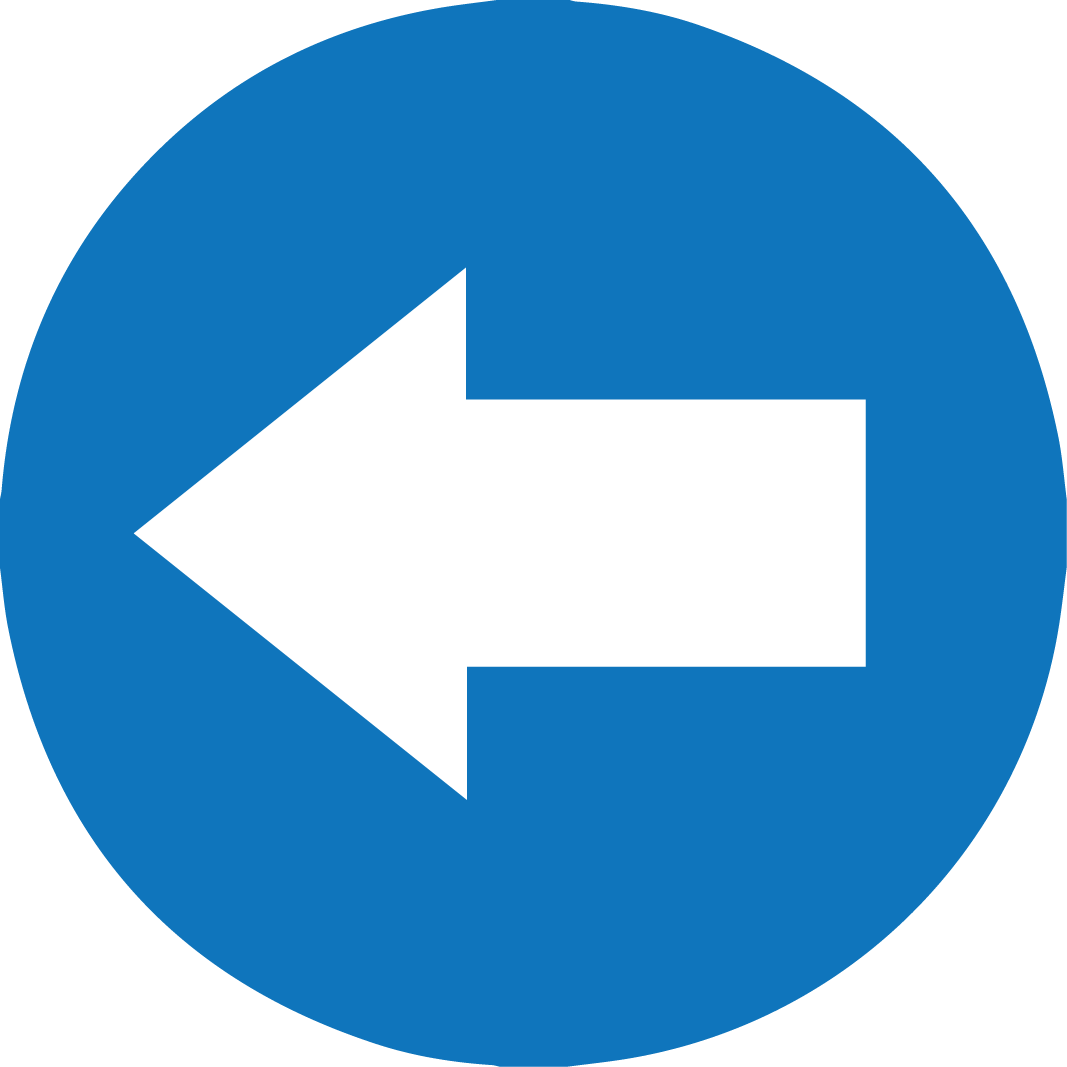 İNGİLİZCE  IMPERATIVES (Emir Cümleleri)
OLUMSUZ EMİR CÜMLELERİ
Olumlu emir cümlesinin başına do not (don’t) getirilerek olumsuz emir cümlesi yapılır.
10
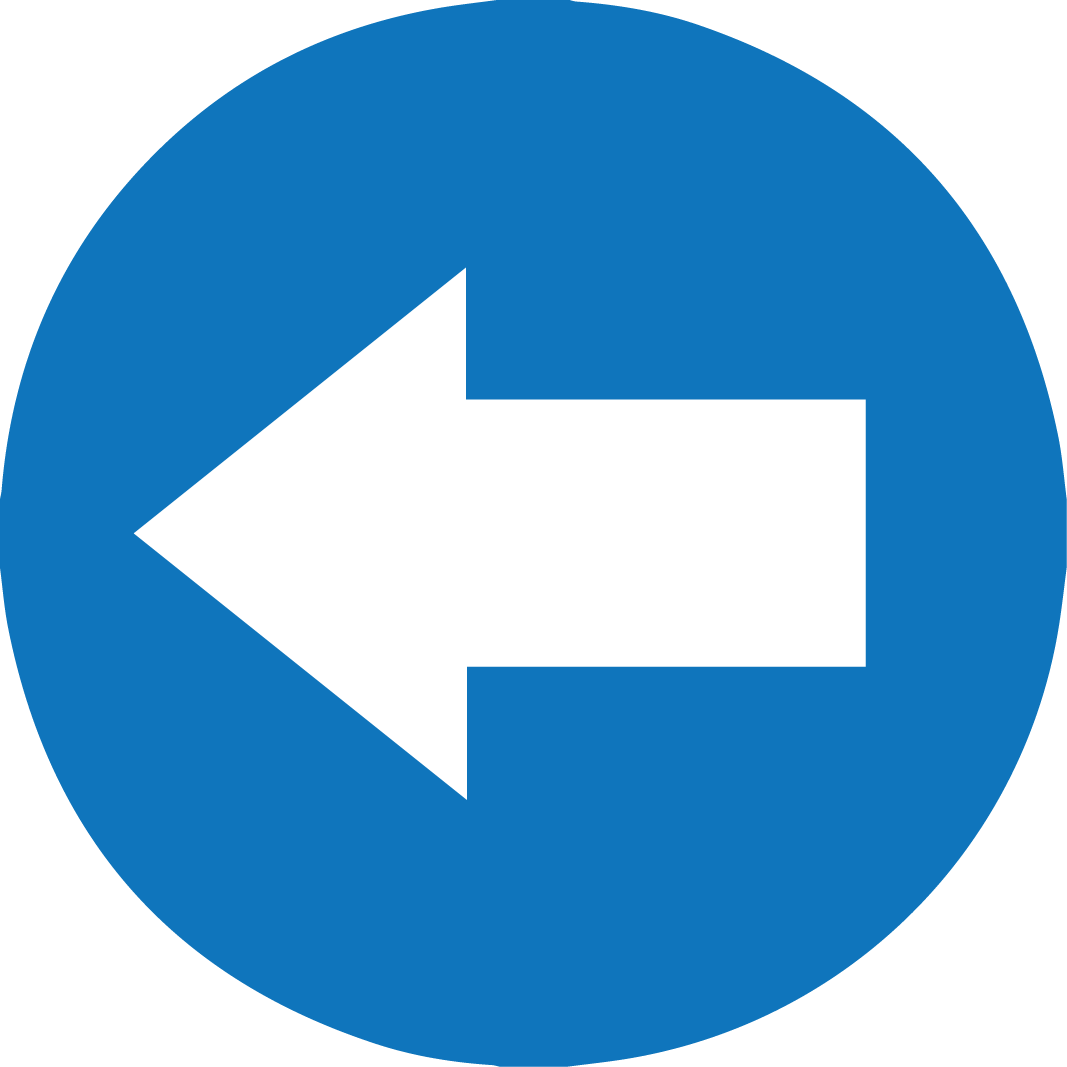 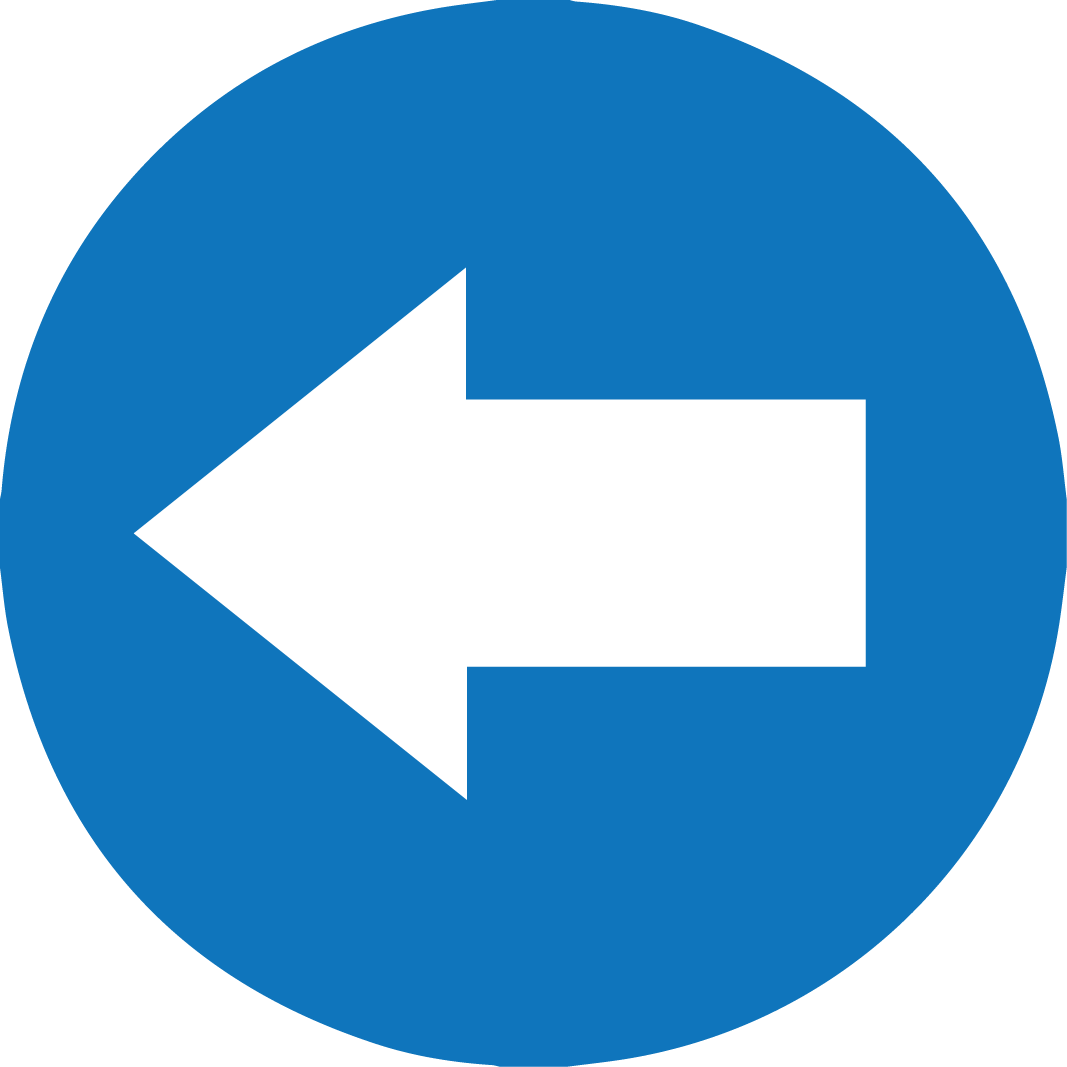 İNGİLİZCE  IMPERATIVES (Emir Cümleleri)
OLUMSUZ EMİR CÜMLELERİ
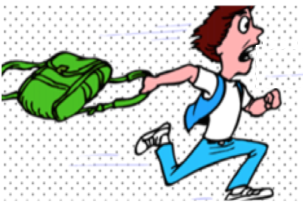 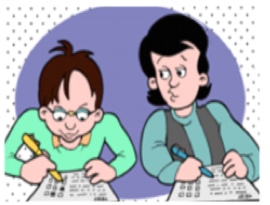 don’t run in the classroom!
don’t cheat in the exam!
11
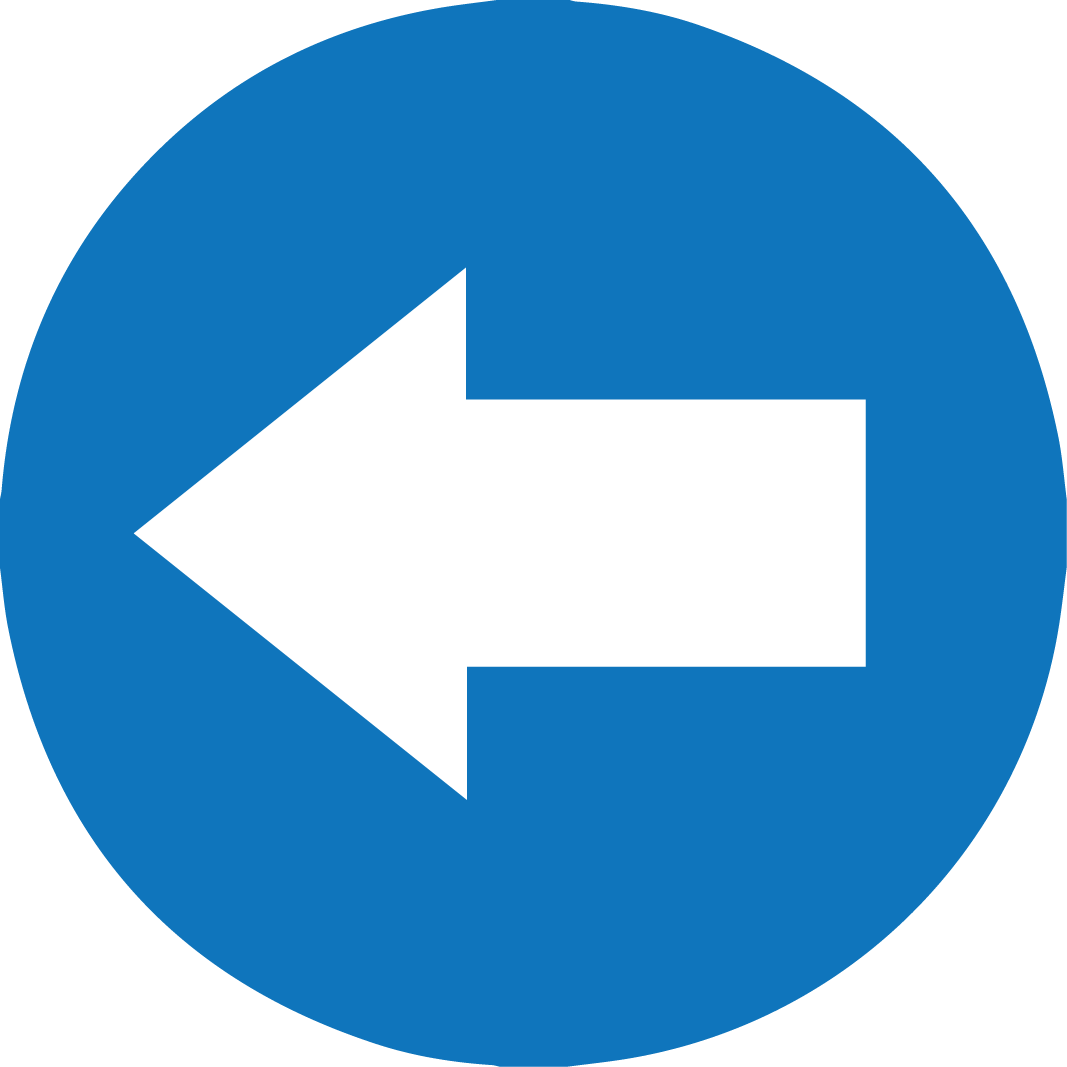 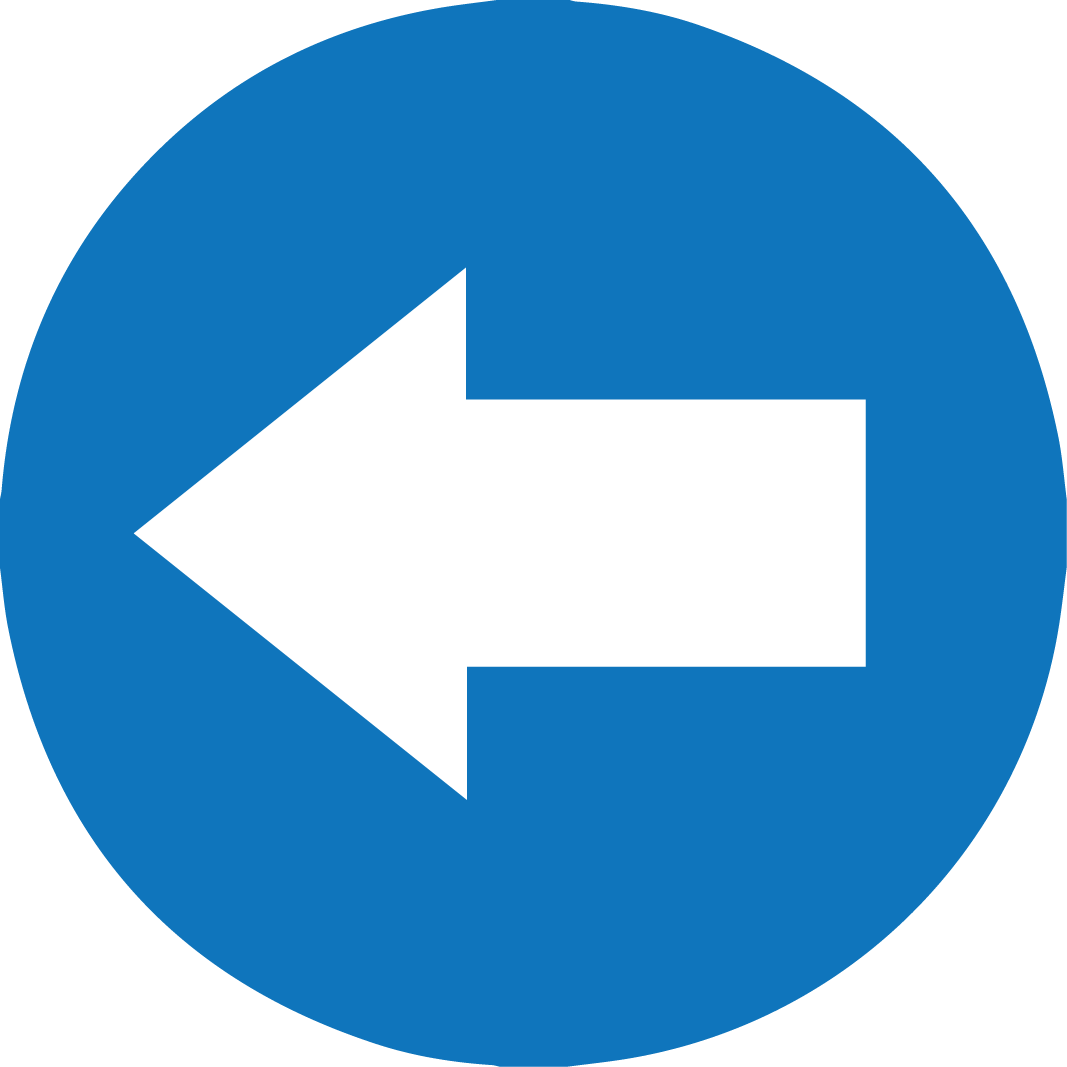 İNGİLİZCE  IMPERATIVES (Emir Cümleleri)
OLUMSUZ EMİR CÜMLELERİ
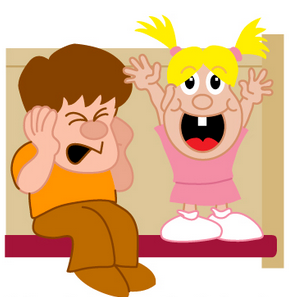 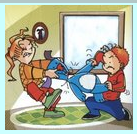 don’t make noise!
don’t fight!
12
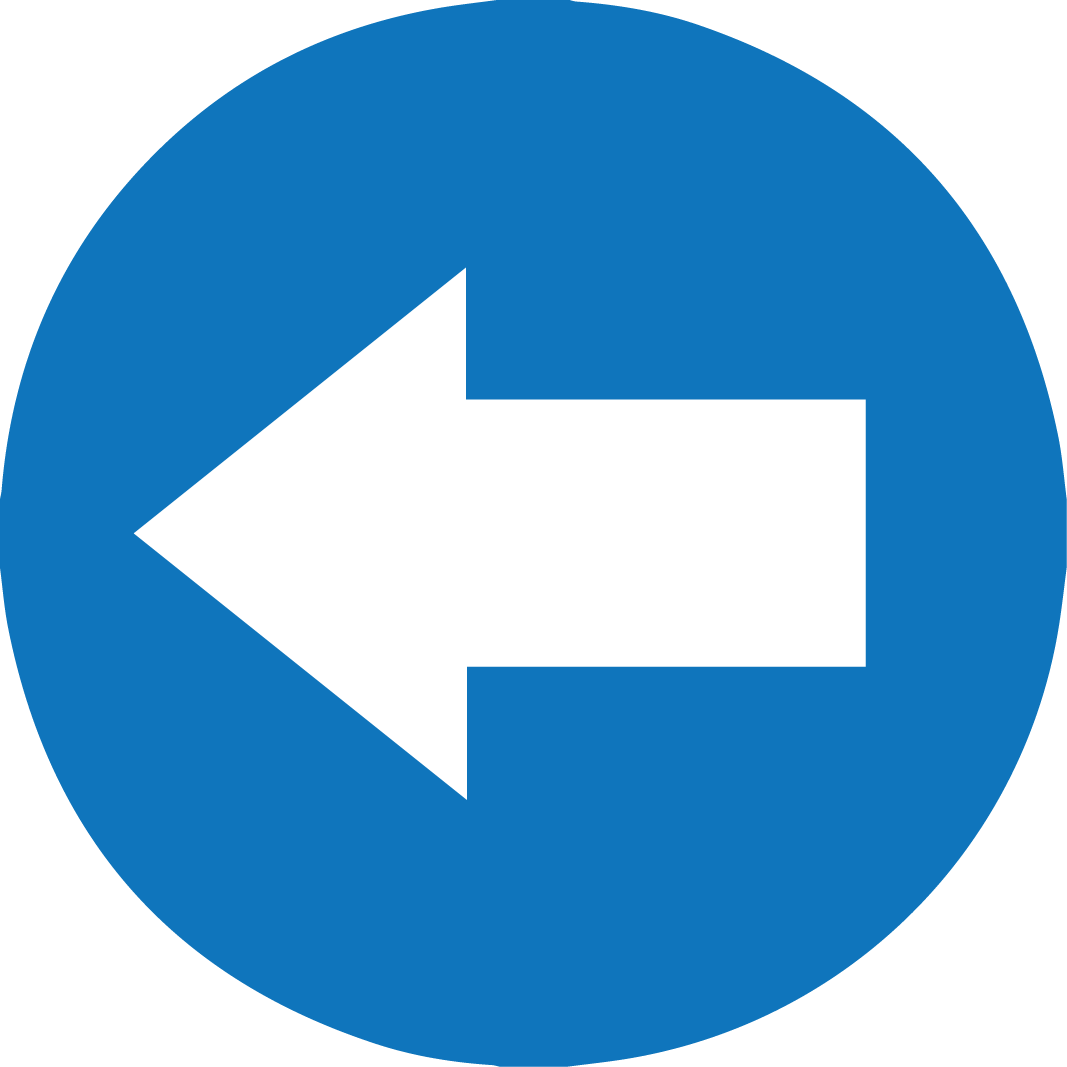 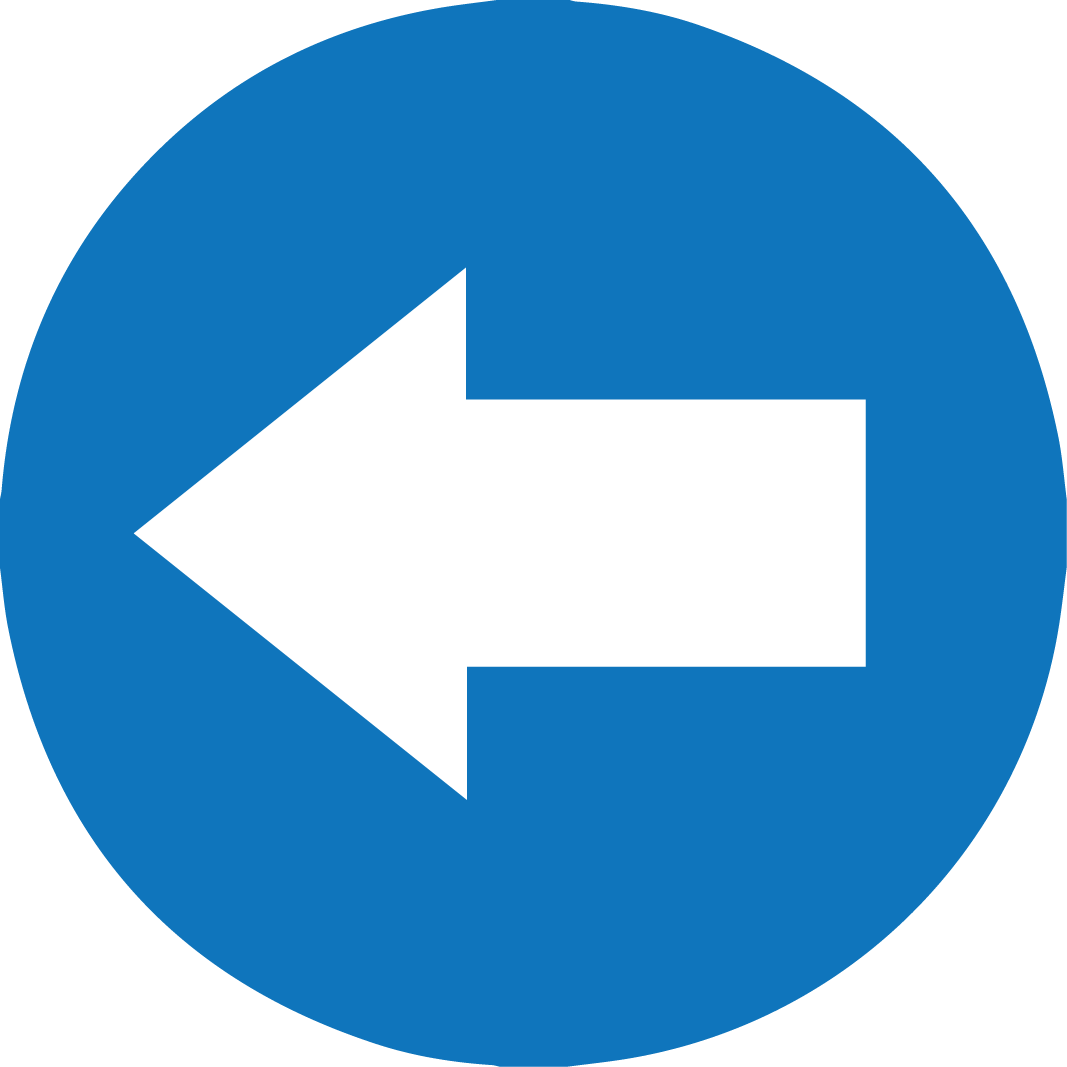 İNGİLİZCE  IMPERATIVES (Emir Cümleleri)
EXERCISES
Aşağıdaki örneklerde olumlu ve olumsuz emir cümleleri bulunmaktadır. Olumsuz olması gereken cümlelere Don’t  getirelim.
The car is very expensive. ………. buy it.
1.
I want a little salt. ……. pass the shaker,please
2.
It is very hot in here.......……close the window.
3.
Your grades aren’t good. ……… study lesson.
4.
13
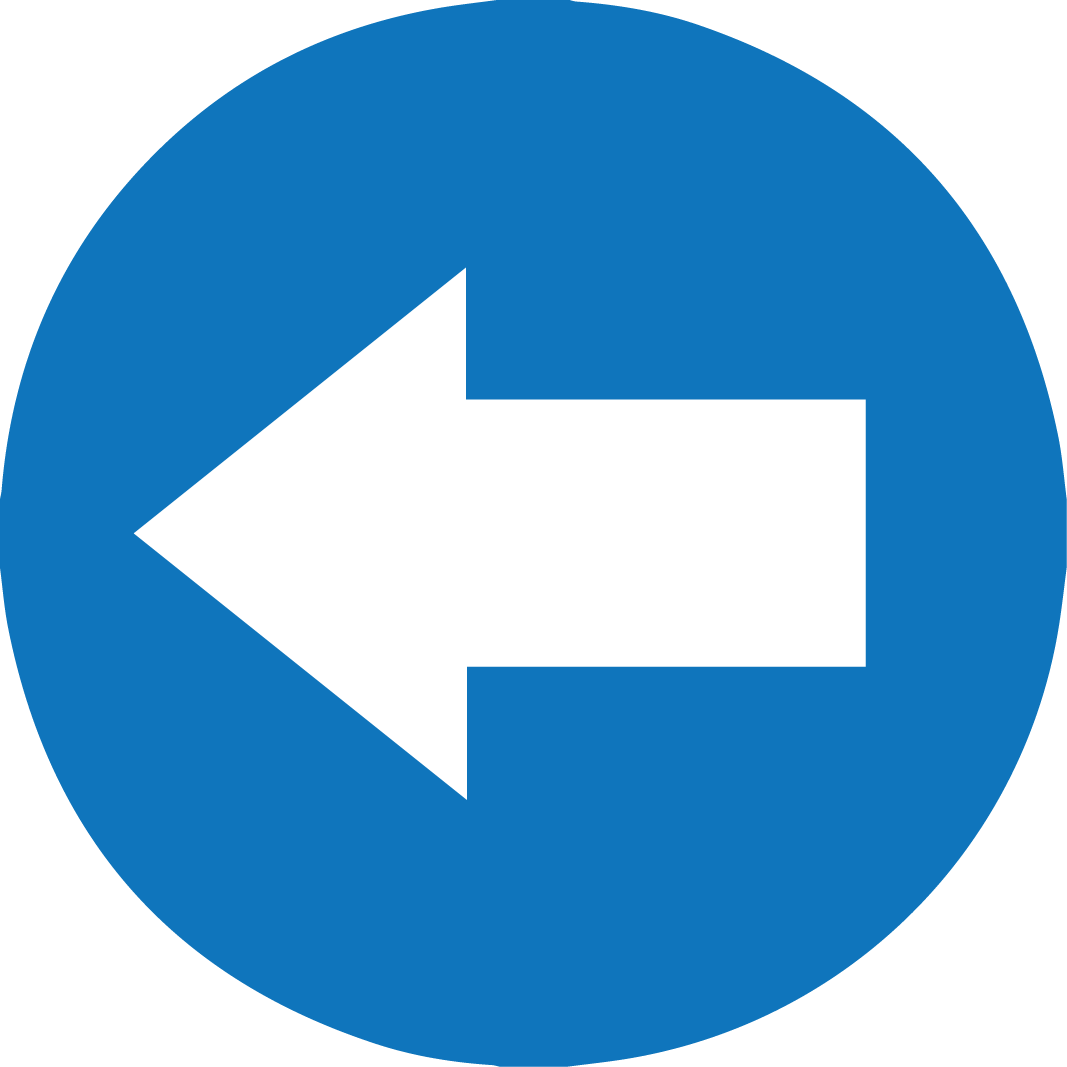 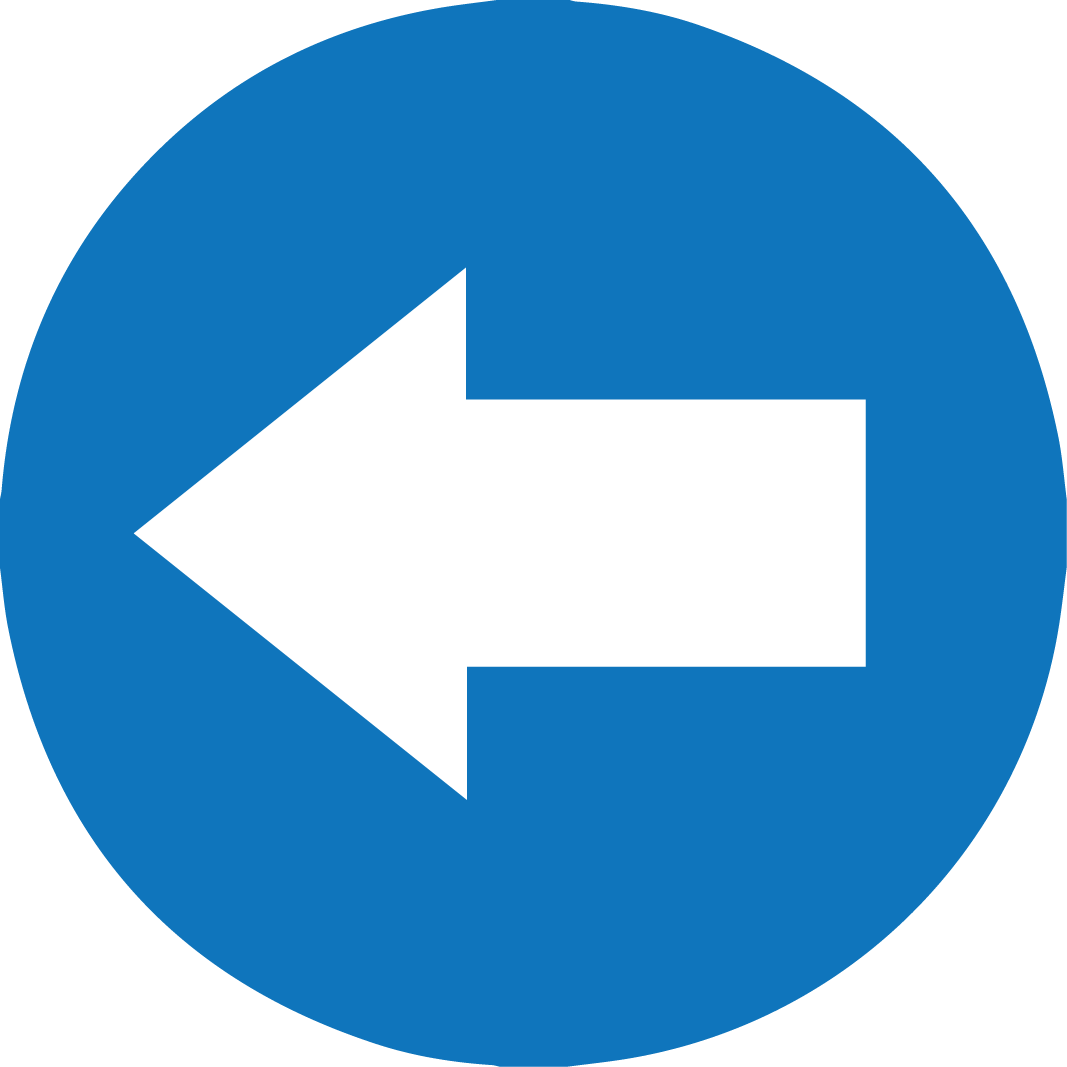 İNGİLİZCE  IMPERATIVES (Emir Cümleleri)
EXERCISES
Aşağıdaki örneklerde olumlu ve olumsuz emir cümleleri bulunmaktadır. Olumsuz olması gereken cümlelere Don’t  getirelim.
Don’t
The car is very expensive. ………. buy it.
1.
I want a little salt. ……. pass the shaker,please
2.
It is very hot in here.......……close the window.
3.
Your grades aren’t good. ……… study lesson.
4.
14
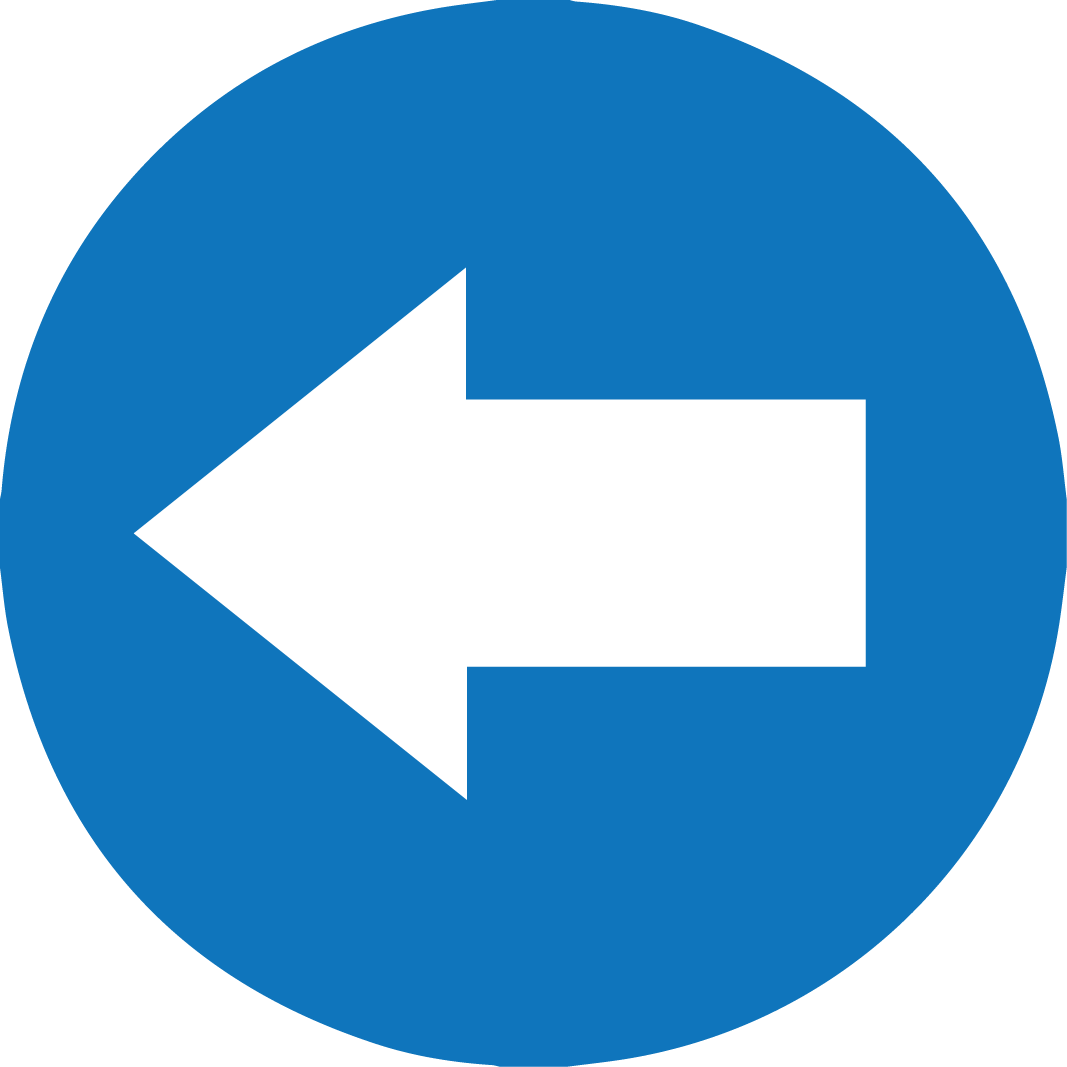 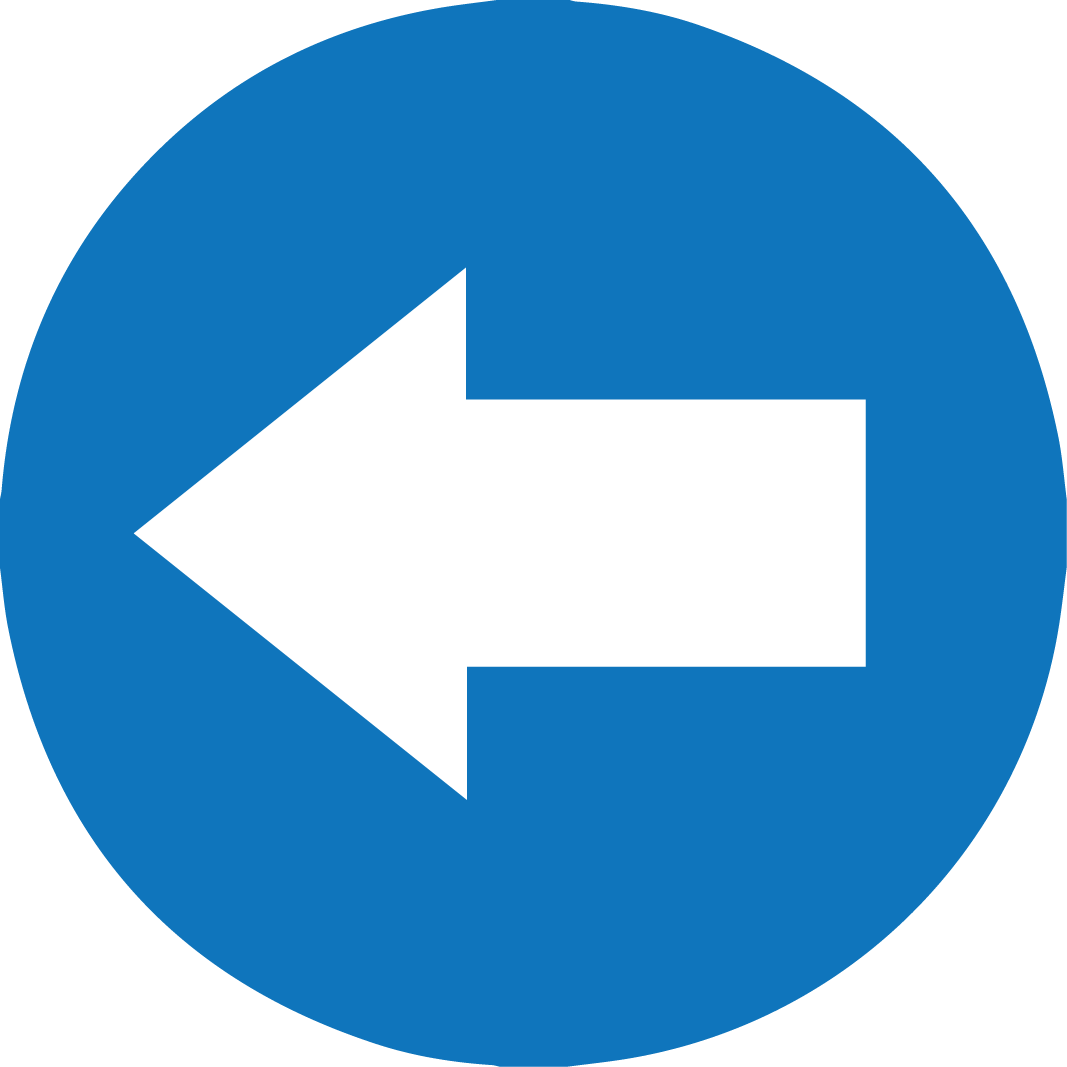 İNGİLİZCE  IMPERATIVES (Emir Cümleleri)
EXERCISES
Aşağıdaki örneklerde olumlu ve olumsuz emir cümleleri bulunmaktadır. Olumsuz olması gereken cümlelere Don’t  getirelim.
Don’t
The car is very expensive. ………. buy it.
1.
I want a little salt. Pass the shaker,please
2.
It is very hot in here.......……close the window.
3.
Your grades aren’t good. ……… study lesson.
4.
15
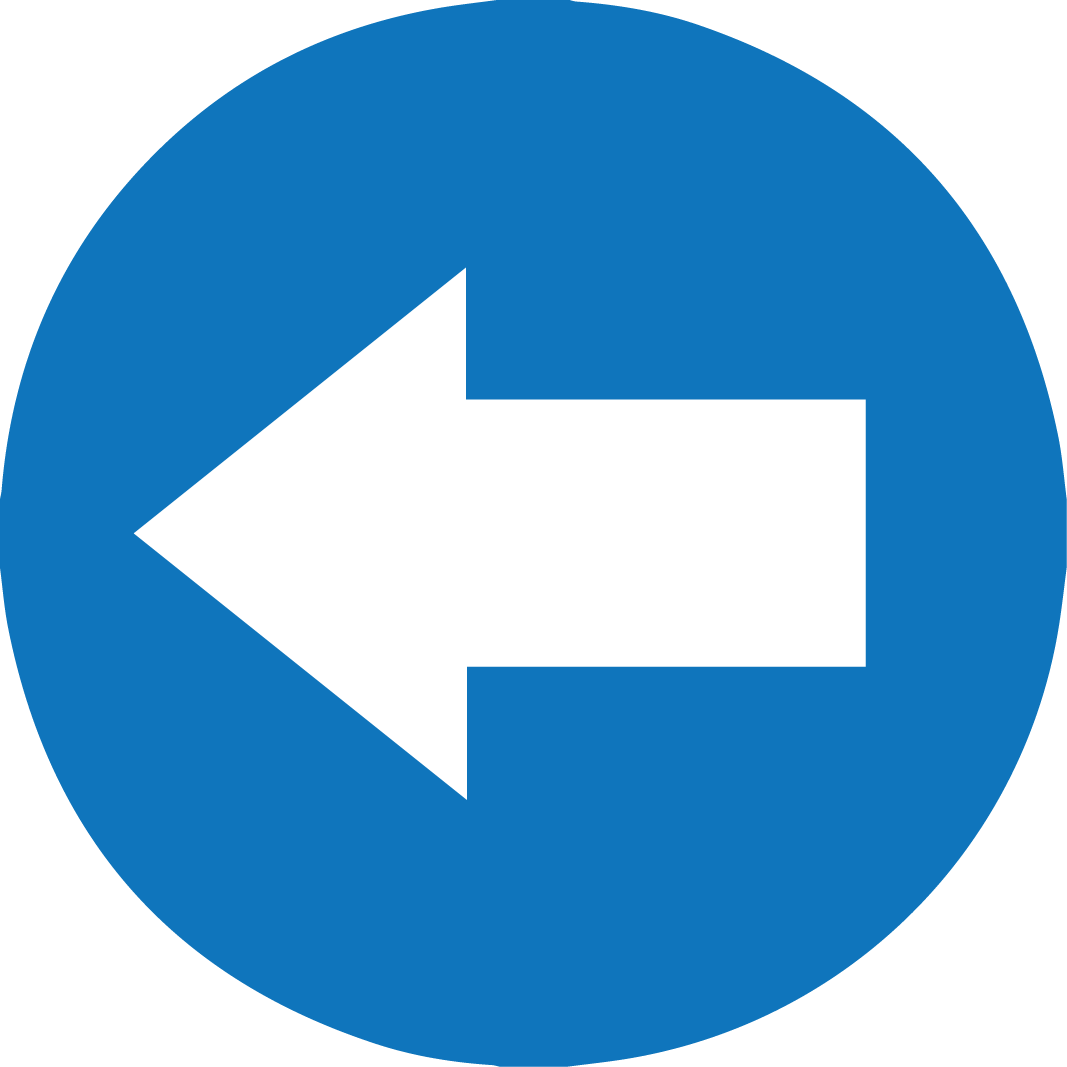 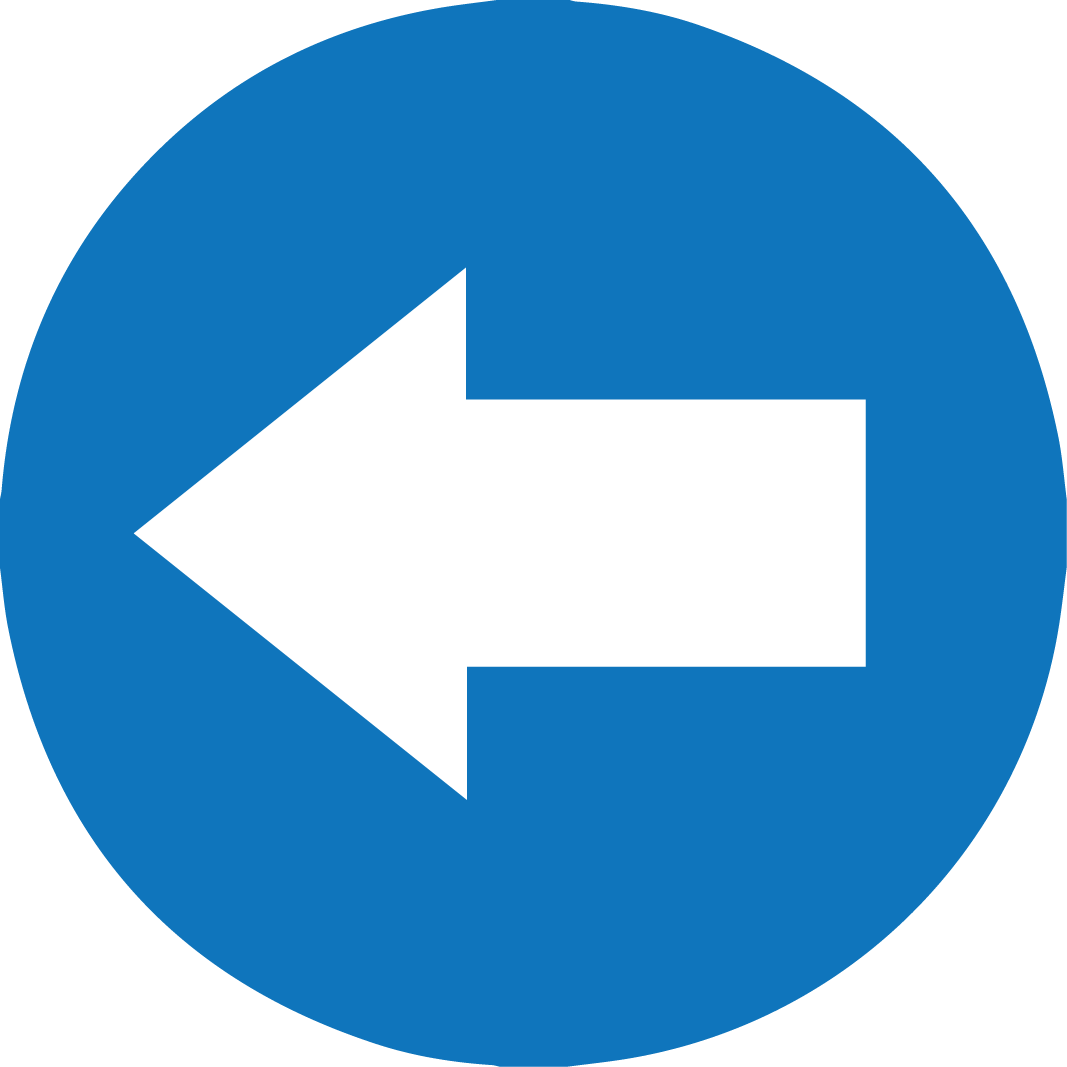 İNGİLİZCE  IMPERATIVES (Emir Cümleleri)
EXERCISES
Aşağıdaki örneklerde olumlu ve olumsuz emir cümleleri bulunmaktadır. Olumsuz olması gereken cümlelere Don’t  getirelim.
Don’t
The car is very expensive. ………. buy it.
1.
I want a little salt. Pass the shaker,please
2.
Don’t
It is very hot in here.......……close the window.
3.
Your grades aren’t good. ……… study lesson.
4.
16
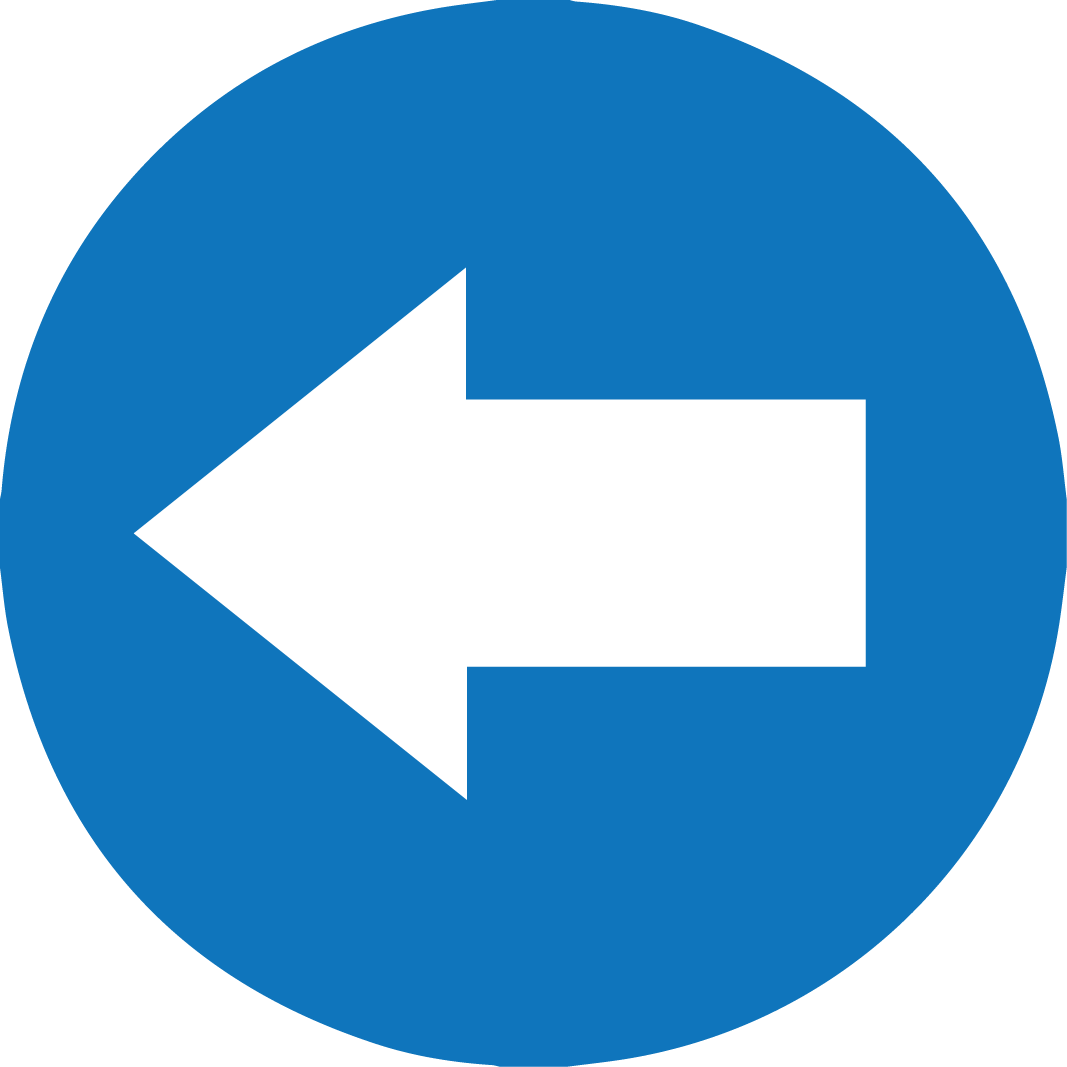 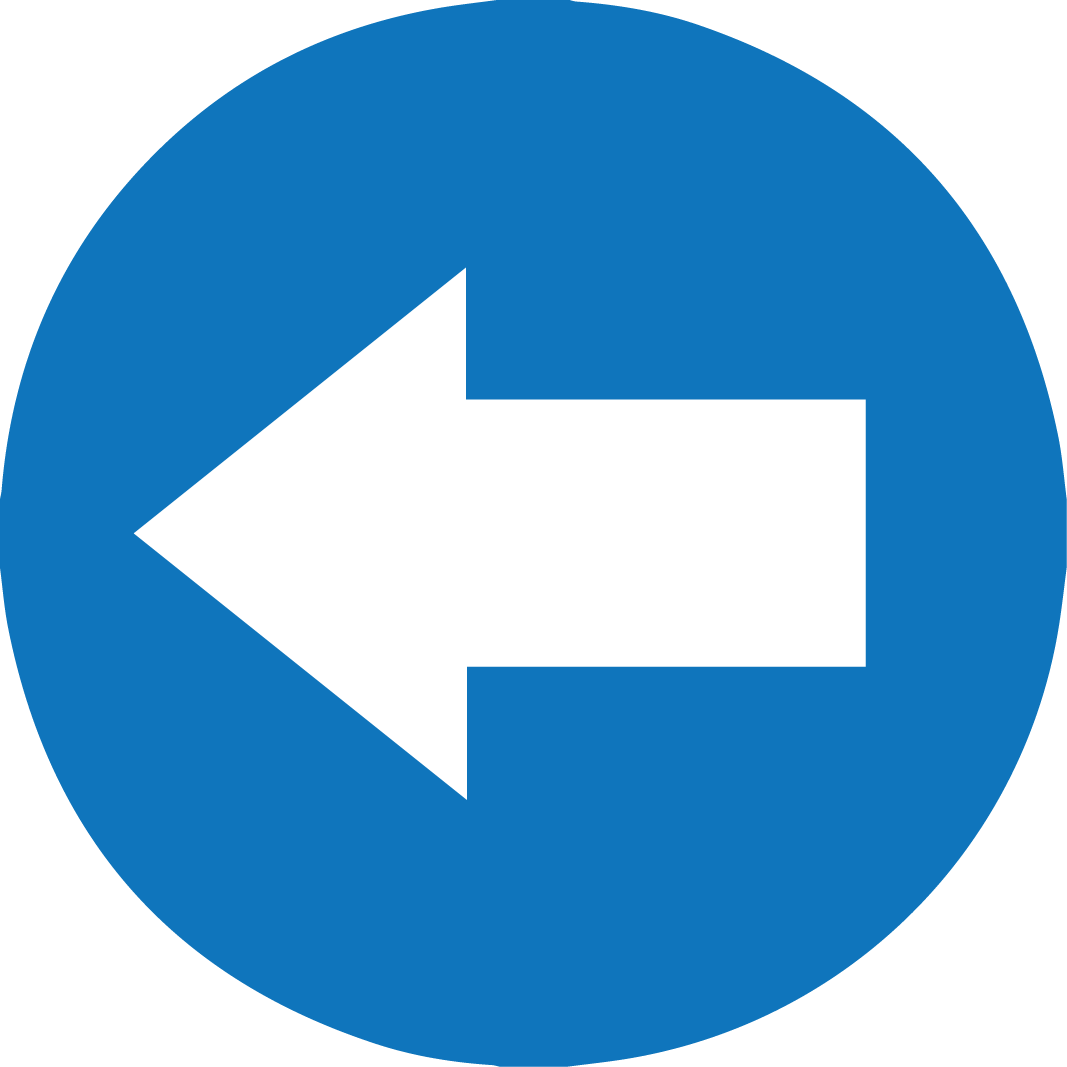 İNGİLİZCE  IMPERATIVES (Emir Cümleleri)
EXERCISES
Aşağıdaki örneklerde olumlu ve olumsuz emir cümleleri bulunmaktadır. Olumsuz olması gereken cümlelere Don’t  getirelim.
Don’t
The car is very expensive. ………. buy it.
1.
I want a little salt. Pass the shaker,please
2.
Don’t
It is very hot in here.......……close the window.
3.
Your grades aren’t good. Study lesson.
4.
17
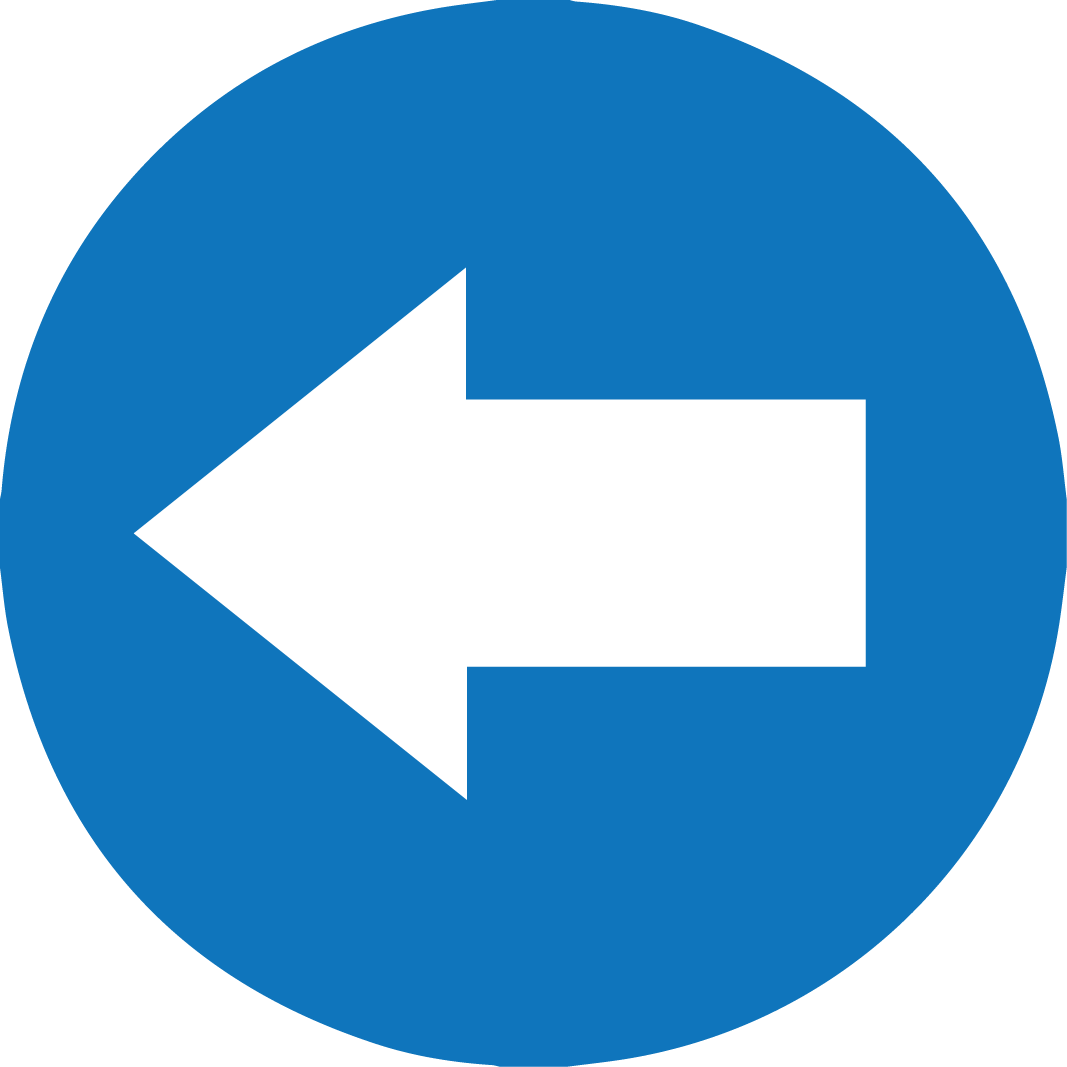 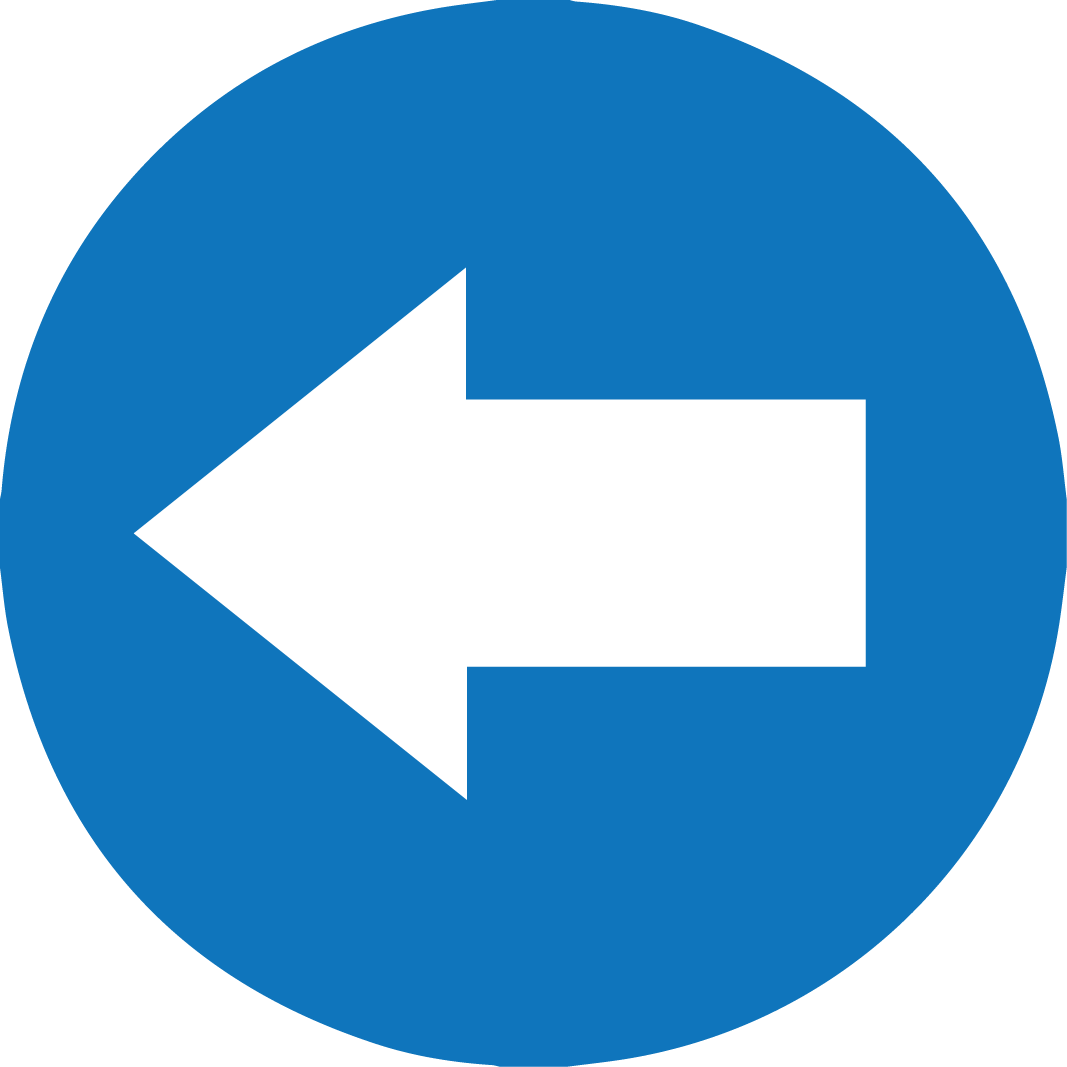 İNGİLİZCE  IMPERATIVES (Emir Cümleleri)
IMPERATIVES (EMİR CÜMLELERİ)
18
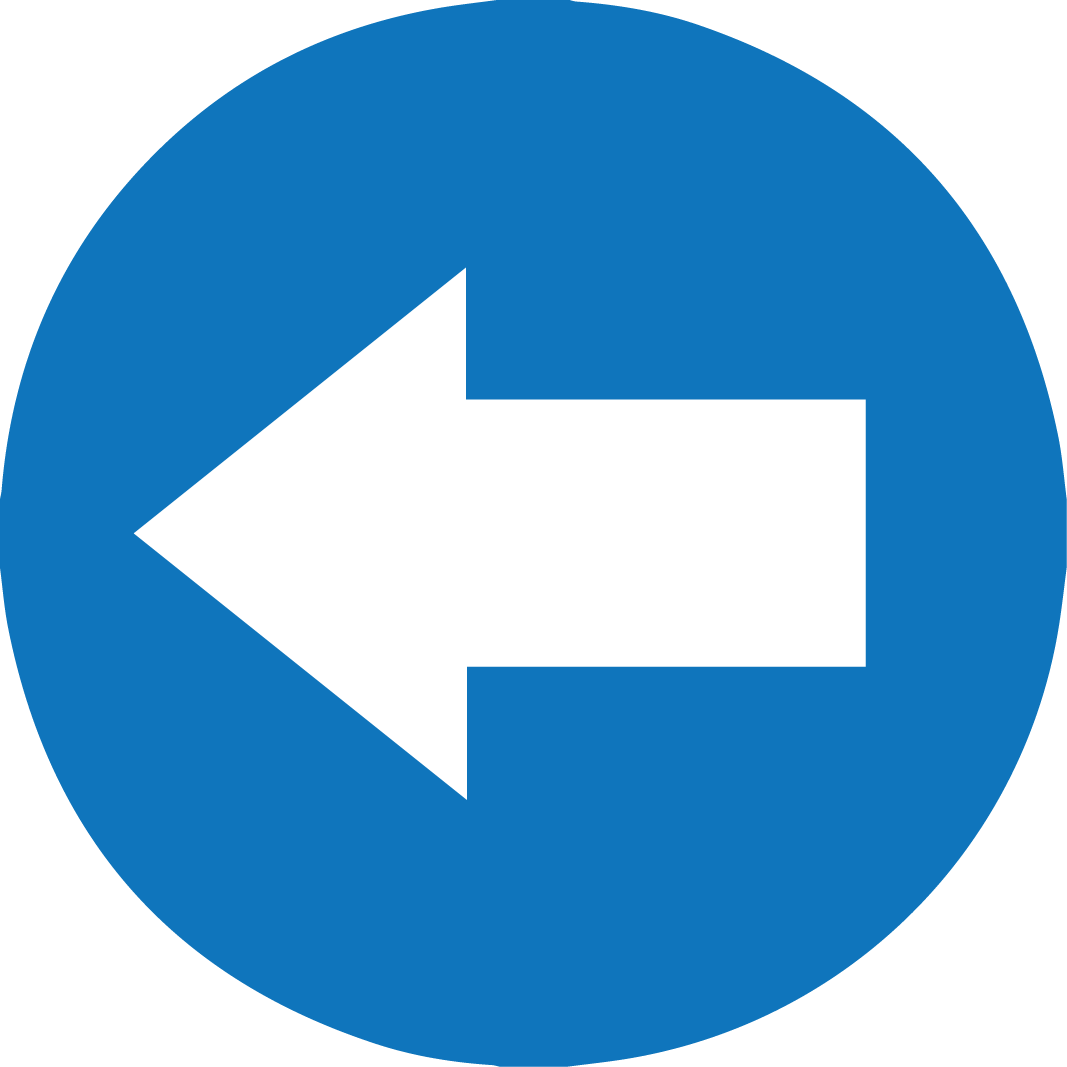 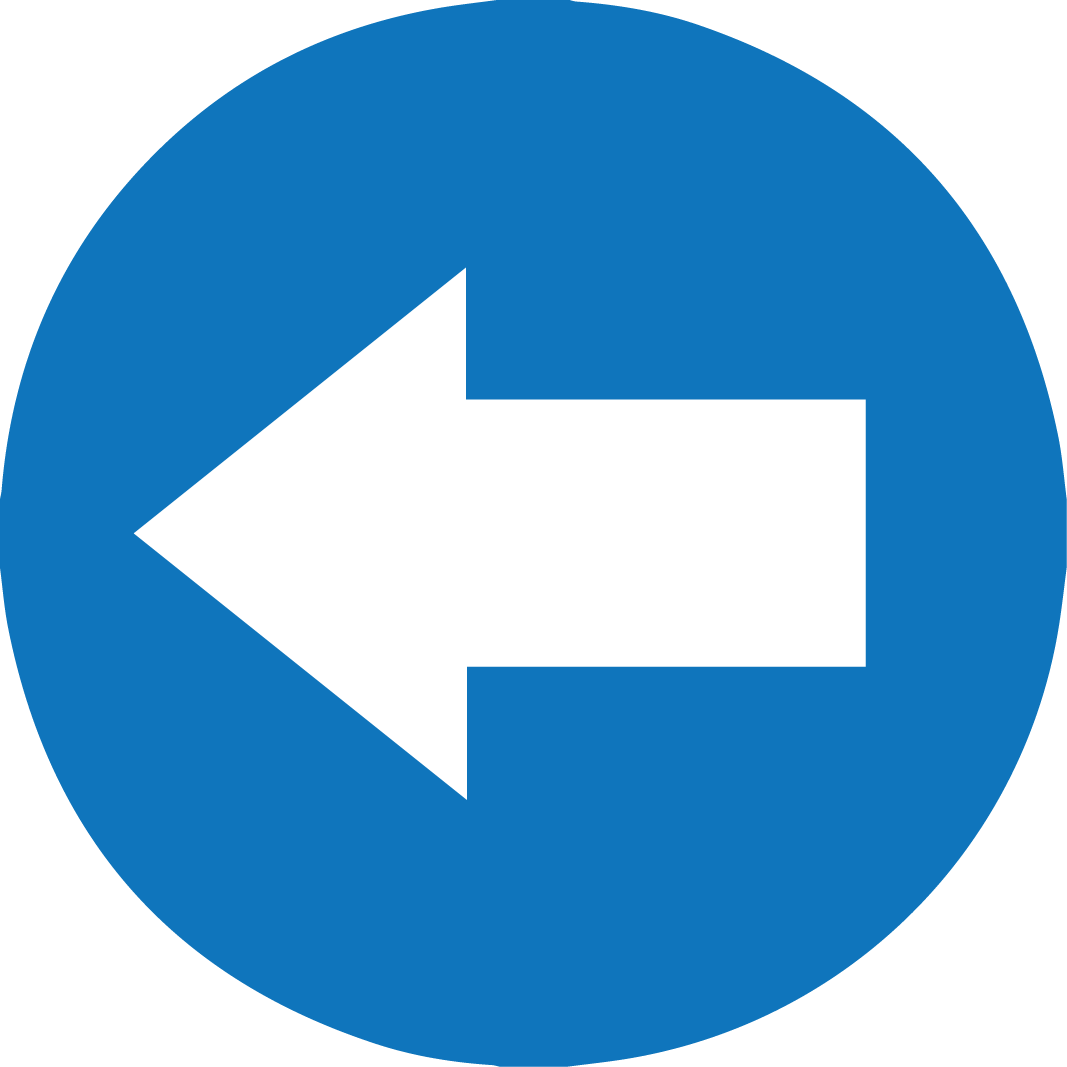